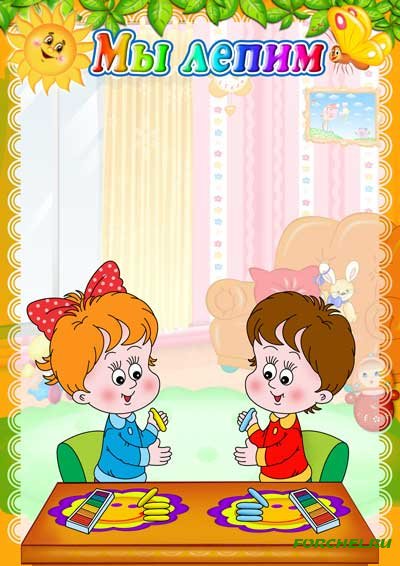 «Светлячки»воспитатель Склюева Н.В.
СЕНСОРНОЕ  РАЗВИТИЕ
ДЕТЕЙ
РАННЕГО ВОЗРАСТА
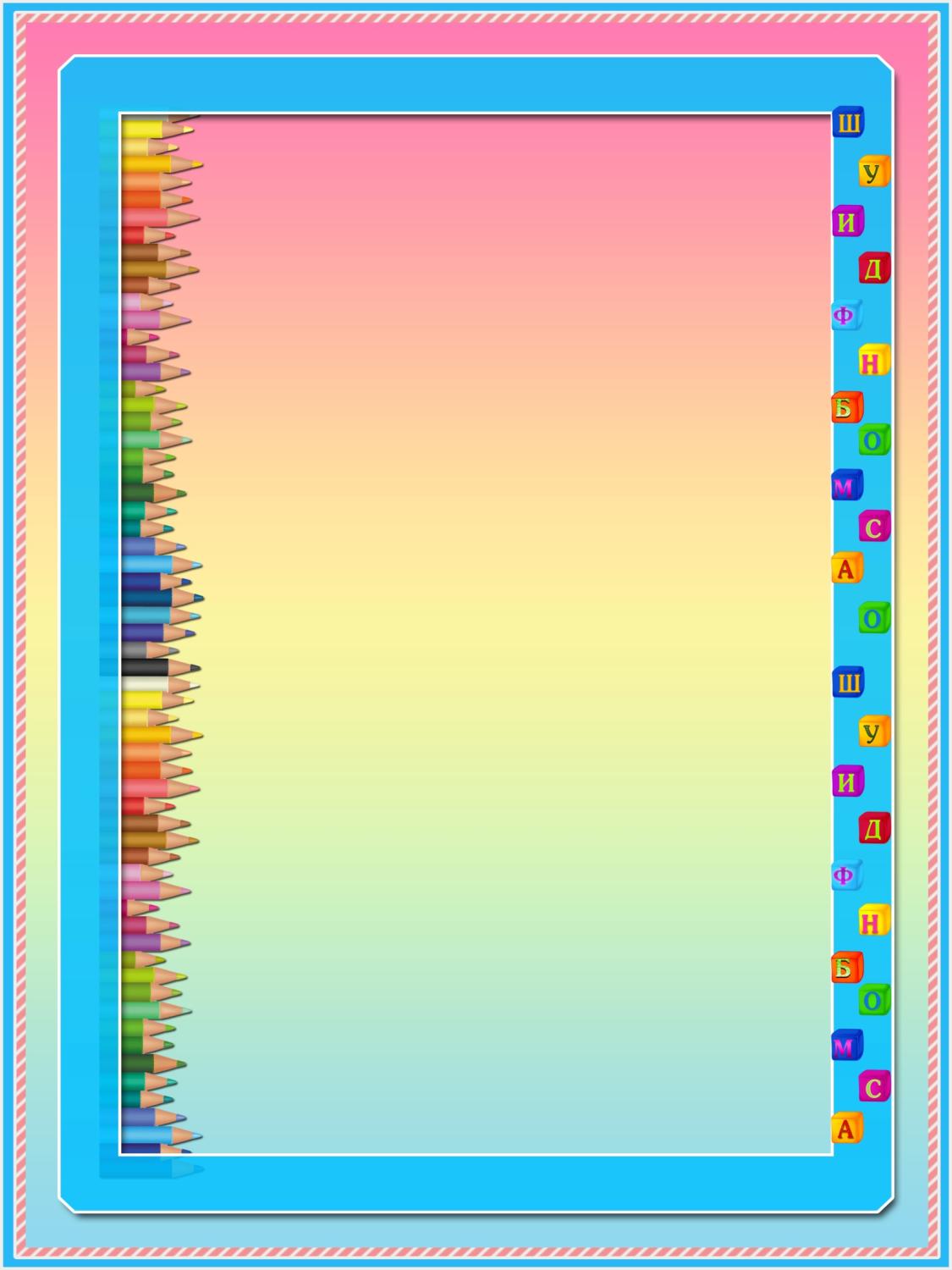 Сенсорное развитие ребенка – это развитие его восприятия и формирование представлений о свойствах предметов и различных явлениях окружающего мира.
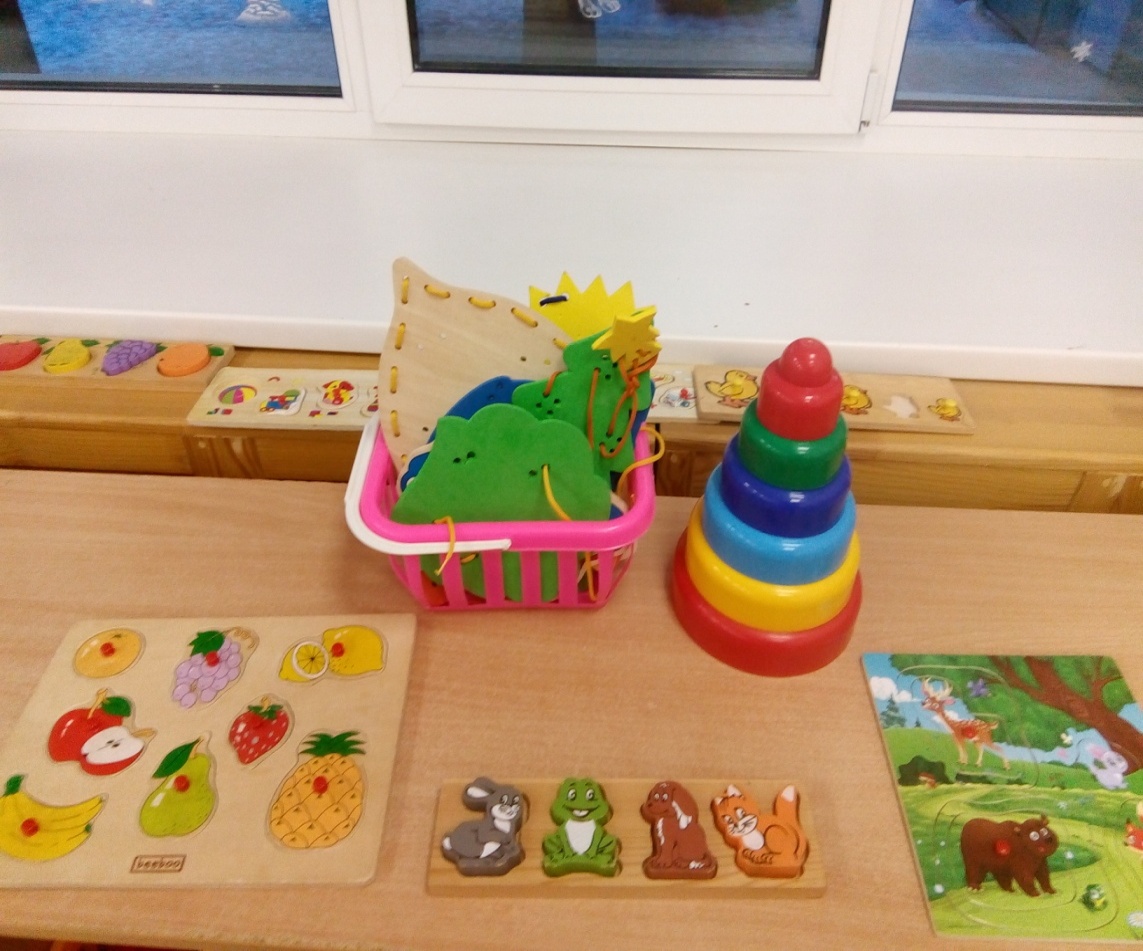 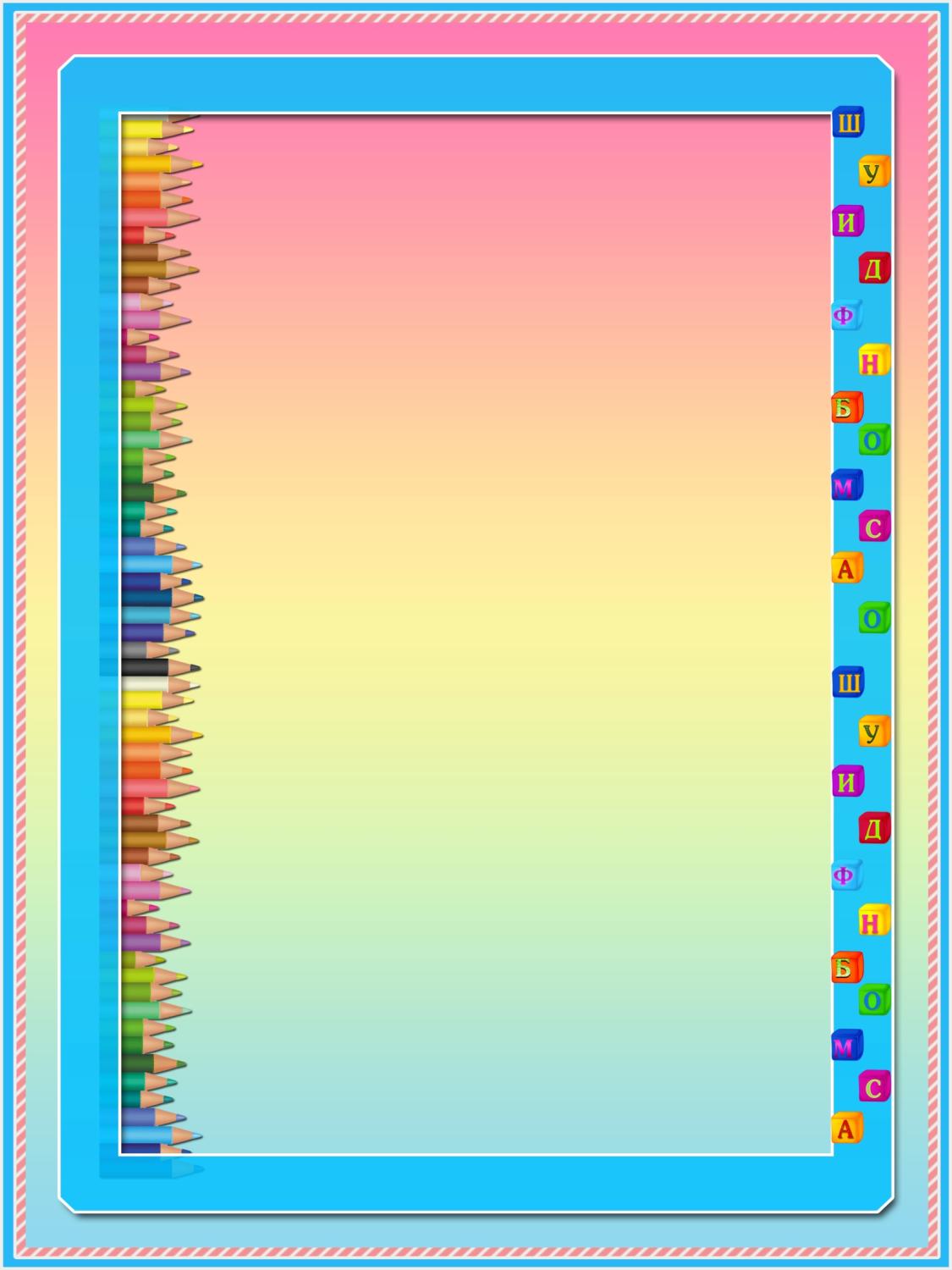 Сенсорные ощущения могут быть разными:  • зрительные ощущения – ребенок видит контраст между светом и темнотой, различает цвета и оттенки, форму и величину предметов, их количество и расположение в пространстве;
• слуховые ощущения – ребенок слышит разнообразные звуки – музыку, звуки природы, шумы города, человеческую речь, и учится их различать;
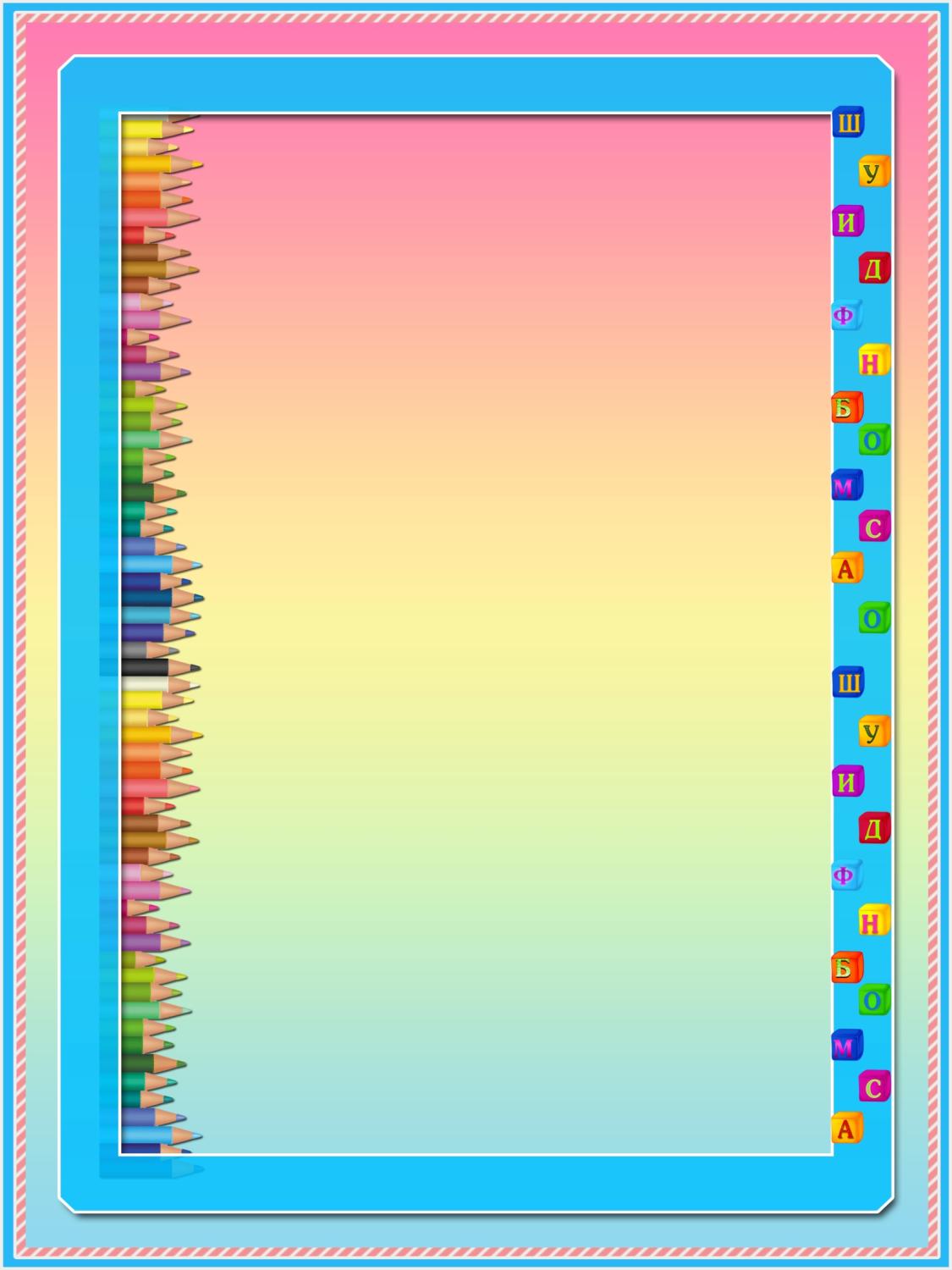 • осязательные ощущения – ребенок ощущает посредством прикосновений, ощупывания различных по фактуре материалов, поверхности различных по величине и форме предметов, гладит животных, обнимает близких ему людей; 
• вкусовые ощущения – ребенок пробует и учится различать на вкус разнообразные продукты питания и блюда.
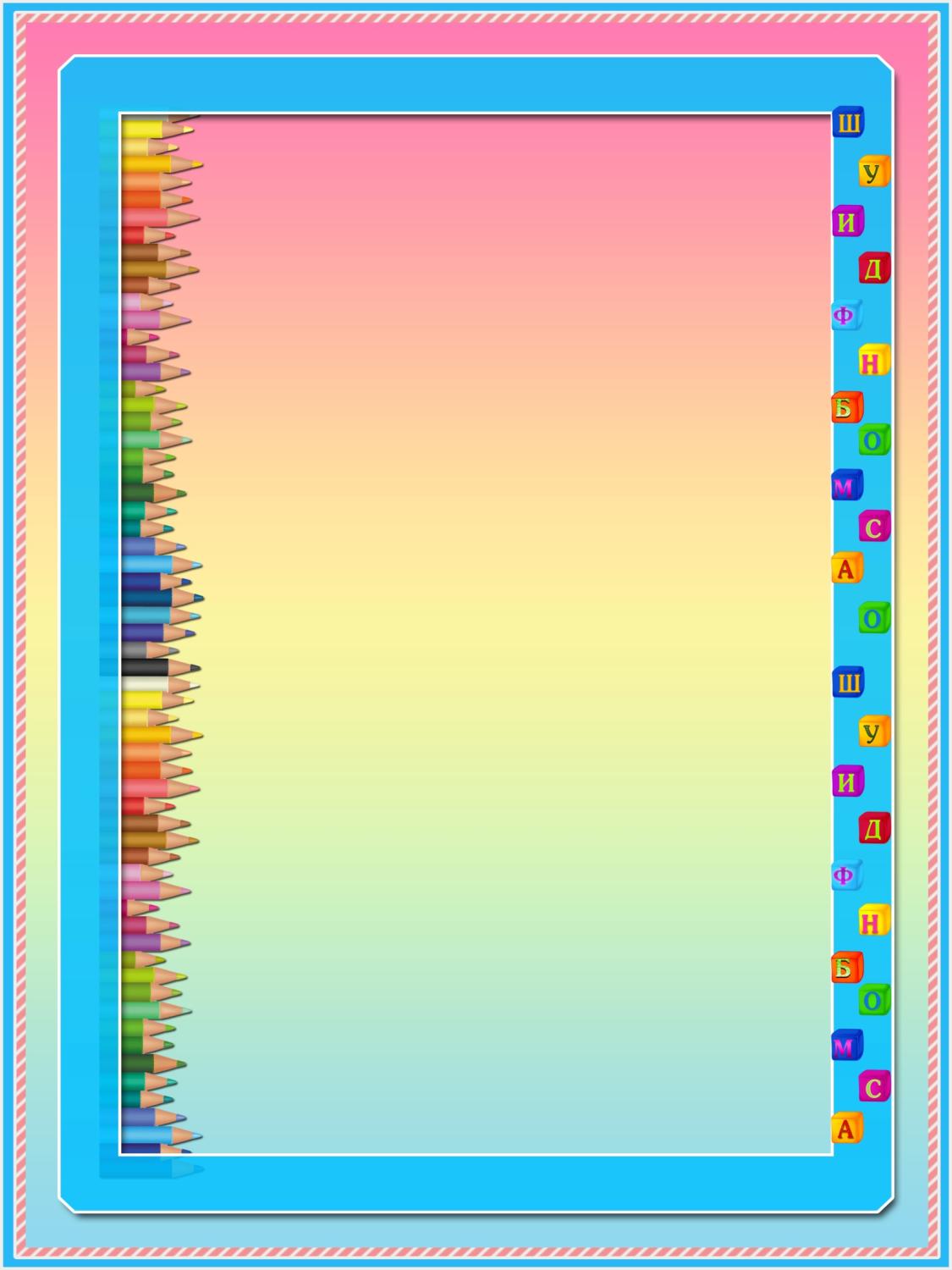 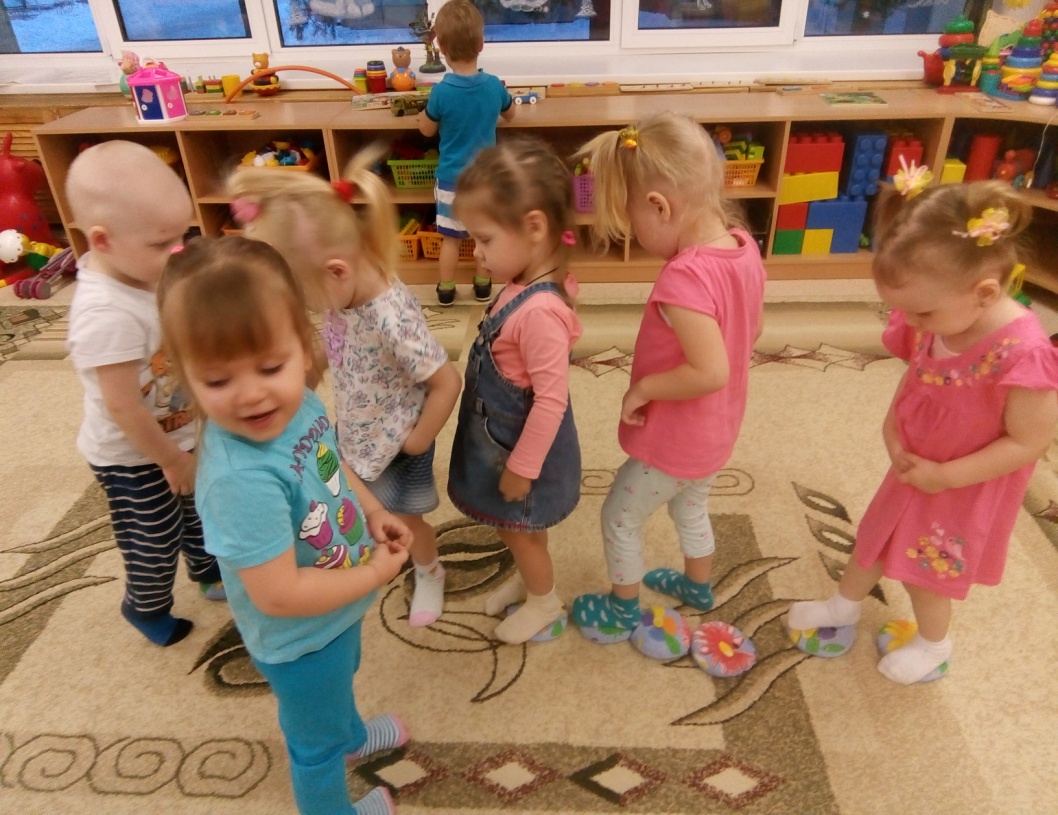 Сенсорное воспитание – это целенаправленное совершенствование, развитие у детей сенсорных процессов (ощущений, восприятий, представлений) .
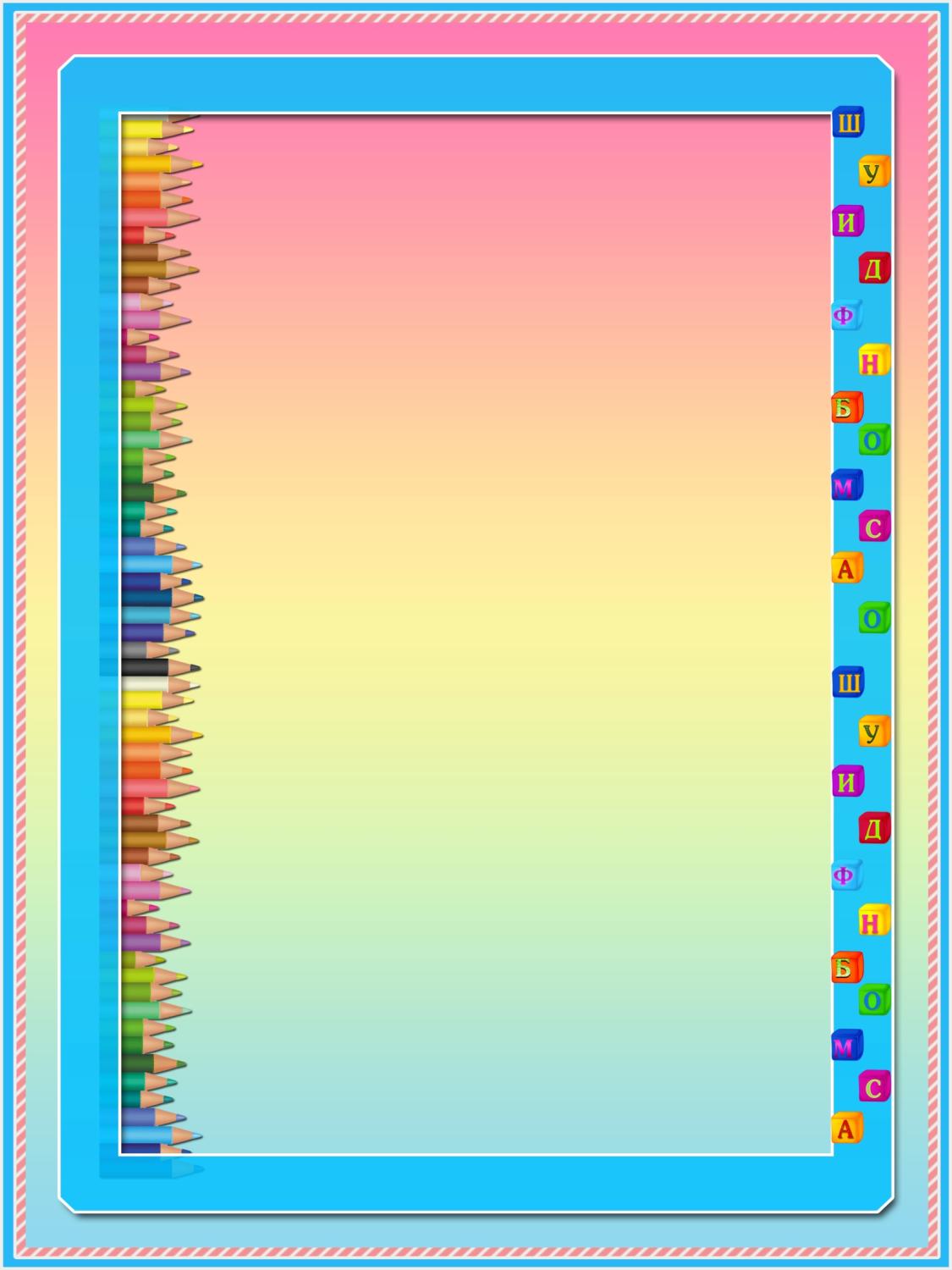 Целью  сенсорного воспитания является формирование сенсорных способностей у малышей.

	На этой основе выделяются следующие 
задачи:
→  Формирование у детей систем перцептивных действий
 →Формирование у детей систем сенсорных эталонов 
→ Формирование у детей умений самостоятельно применять системы перцептивных действий и системы эталонов в практической и познавательной деятельности
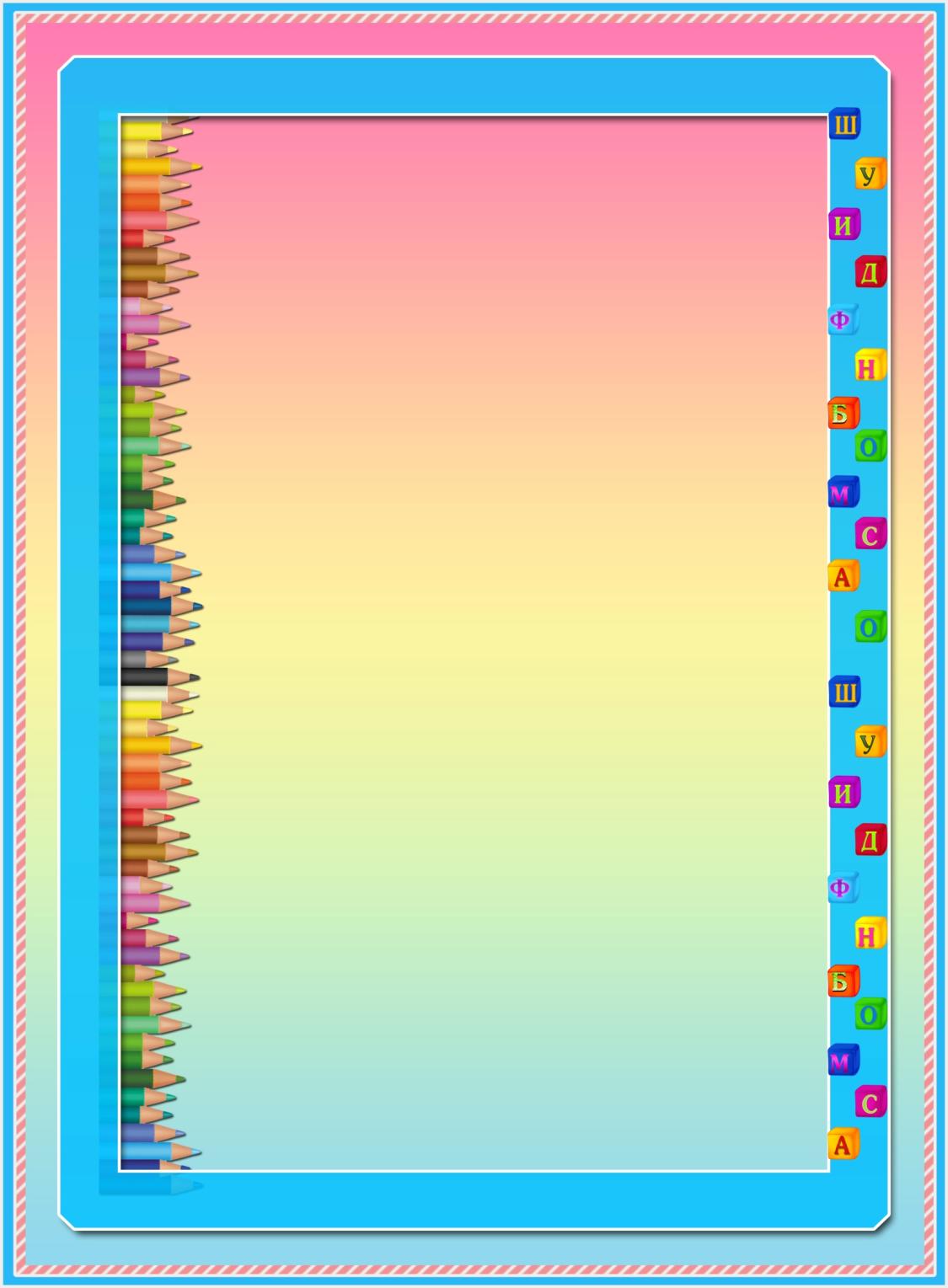 Сенсорные эталоны – это общепринятые образцы внешних свойств предметов.
ЭТАЛОННАЯ СИСТЕМА
ФОРМЫ:



ЦВЕТА:




ВЕЛИЧИНЫ:
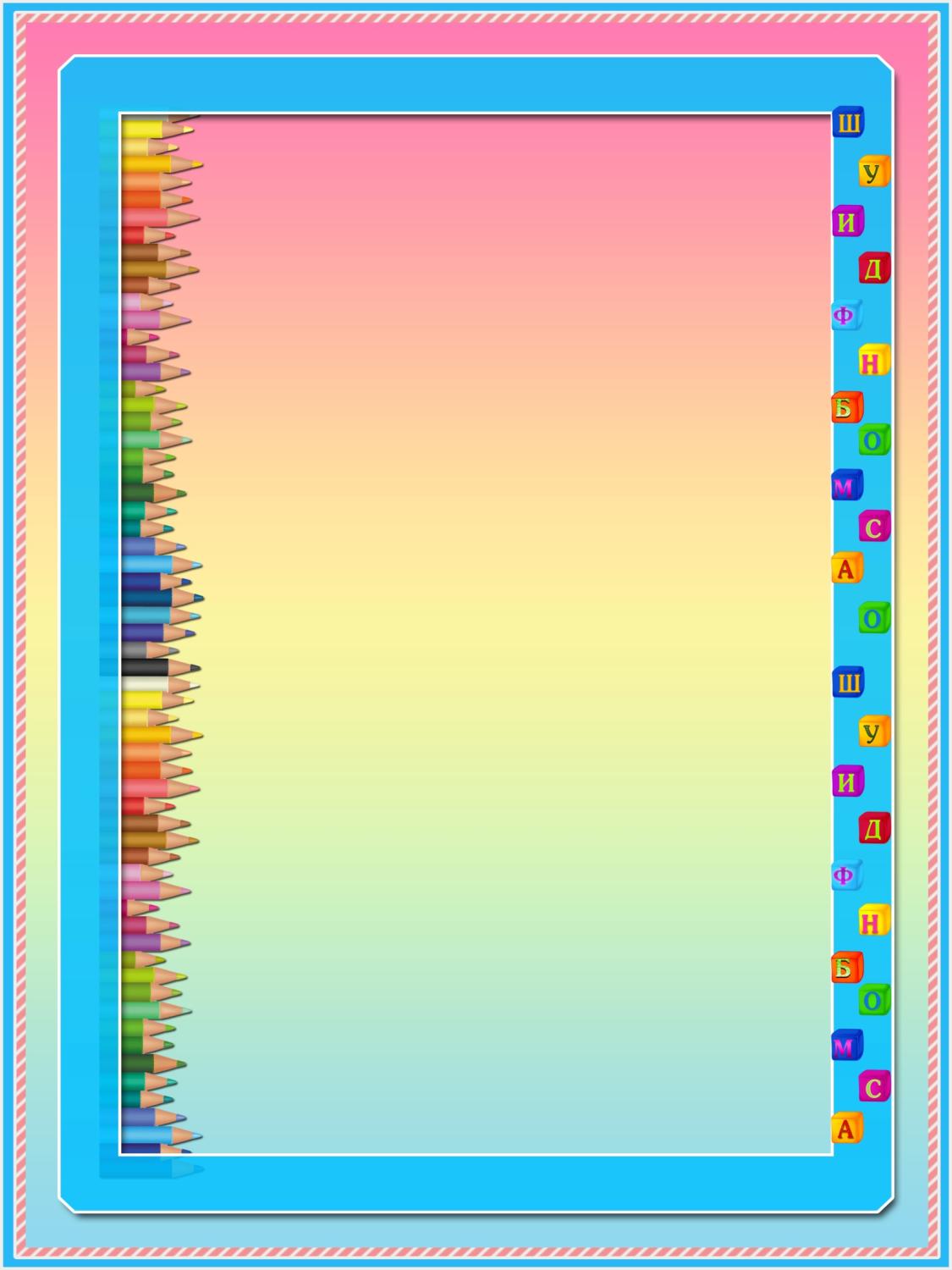 Основные задачи сенсорного воспитания от рождения до 4-х лет
1-й год жизни: Следует создать для малыша условия, чтобы он мог следить за движущимися игрушками, хватать предметы разной формы и величины
2-3 год жизни: дети должны научиться выделять, цвет, форму и величину как особые признаки предметов, накапливать представления об основных разновидностях цвета и формы и об отношении между двумя предметами по величине.
4 год жизни: У детей формируют сенсорные эталоны. Одновременно с формированием эталонов необходимо учить детей способам обследования предметов: их группировке по цвету и форме вокруг образцов – эталонов, последовательному осмотру и описанию формы, выполнению все более сложных глазомерных действий. Наконец, в качестве особой задачи выступает необходимость развивать у детей аналитическое восприятие.
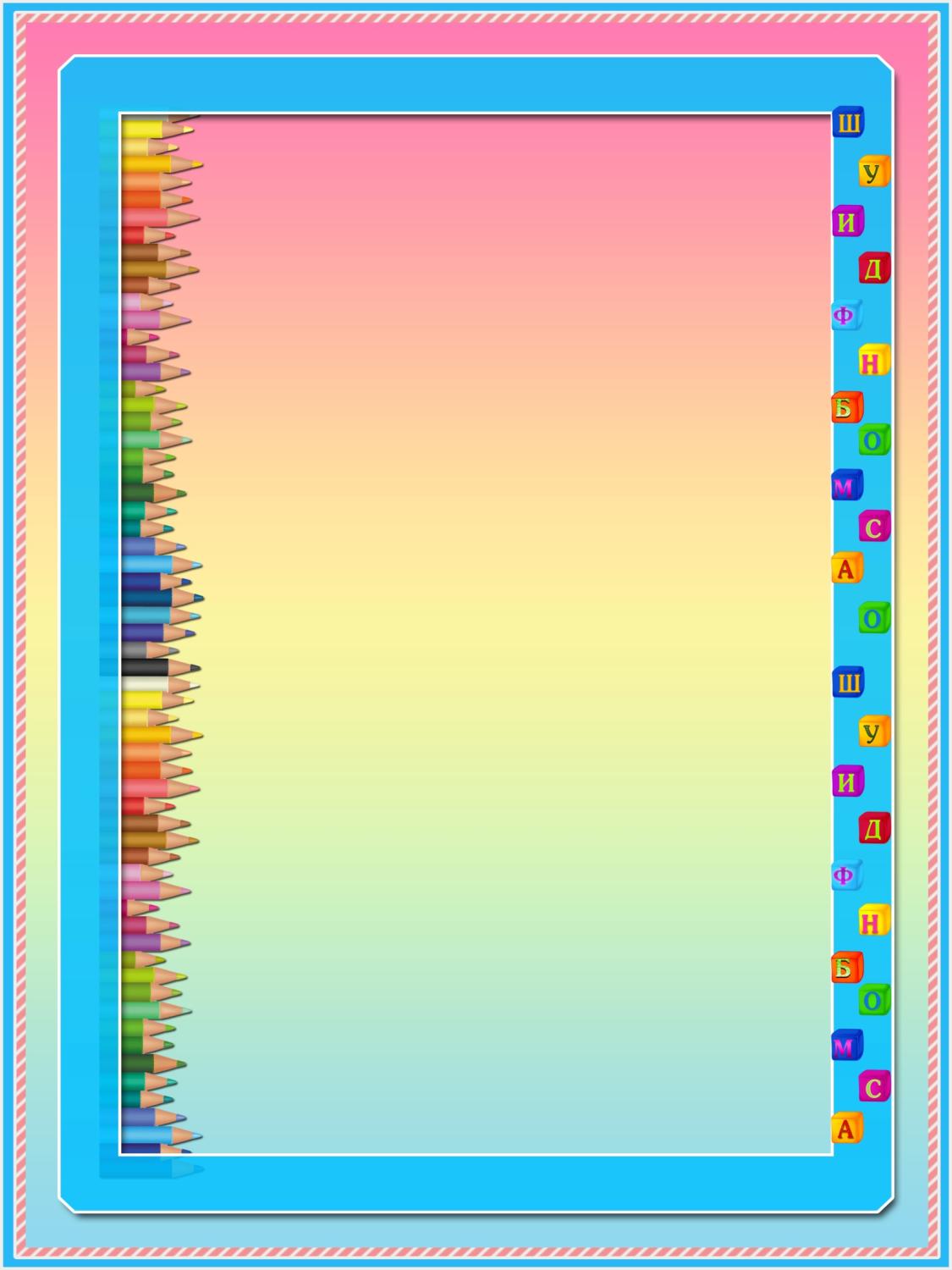 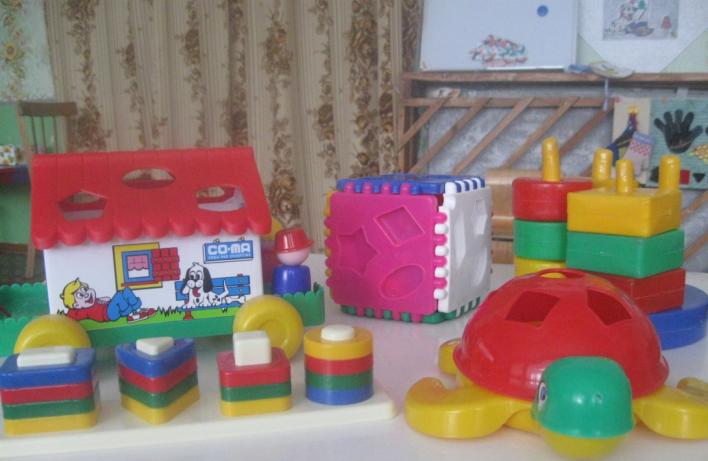 РАЗВИВАЮЩАЯ СРЕДА
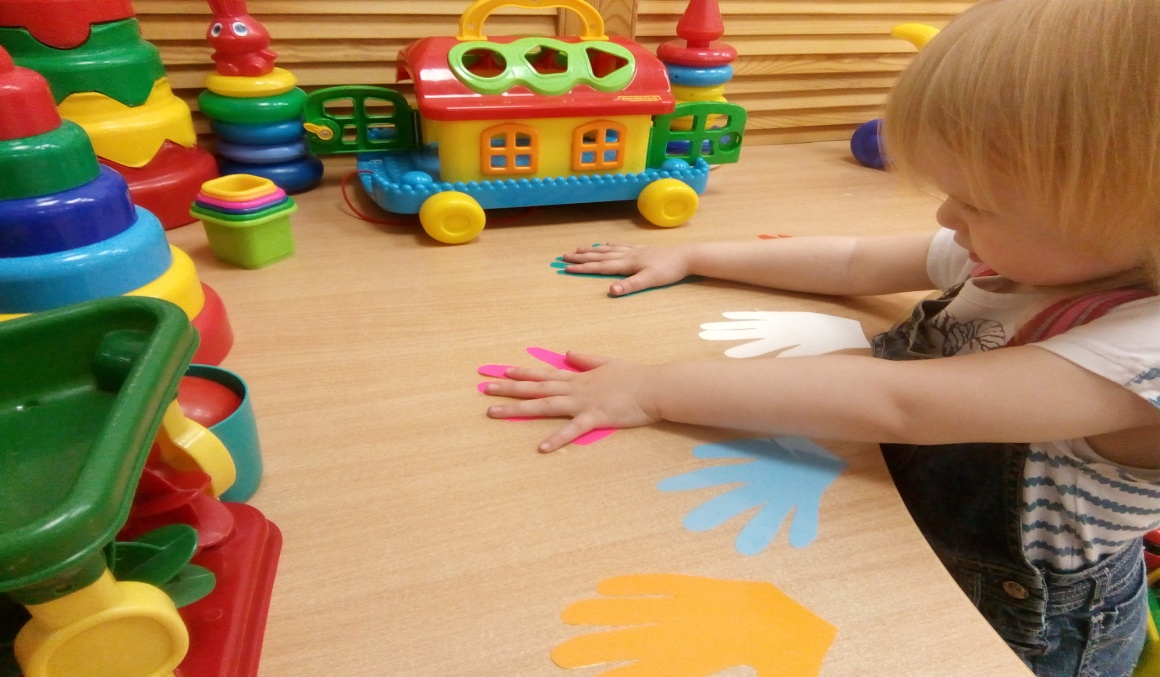 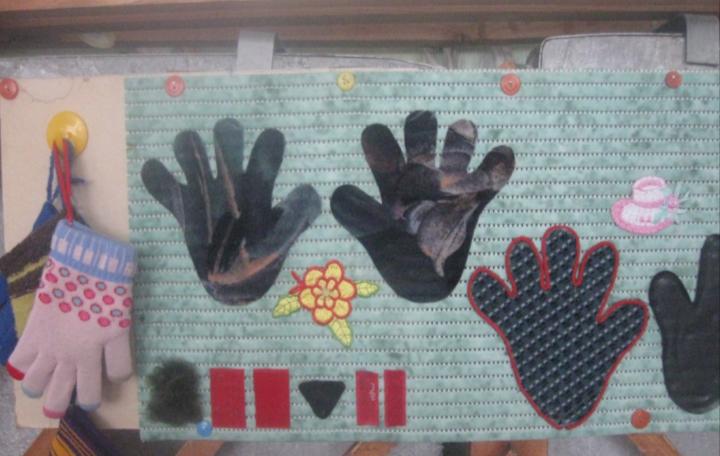 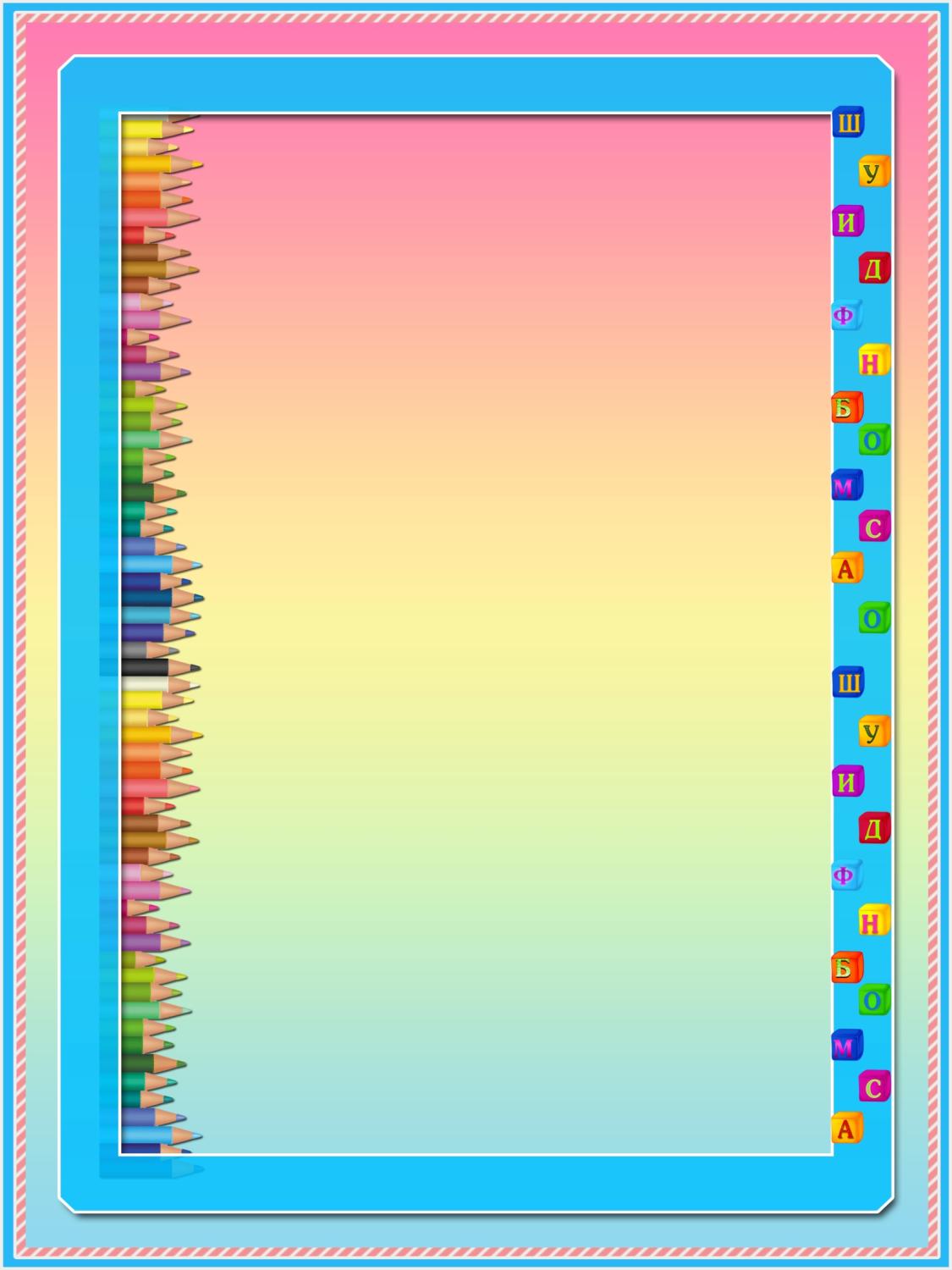 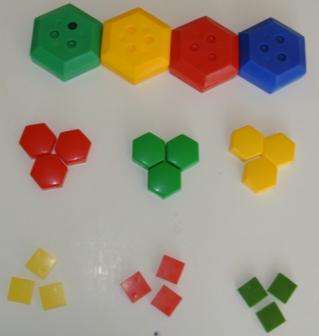 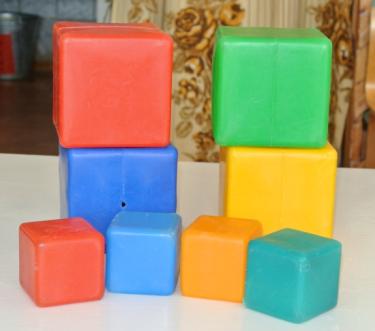 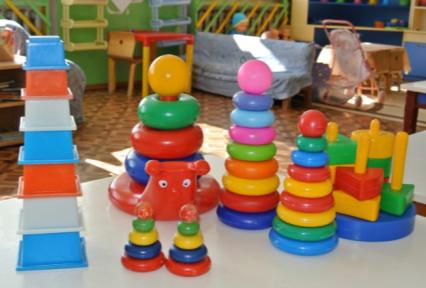 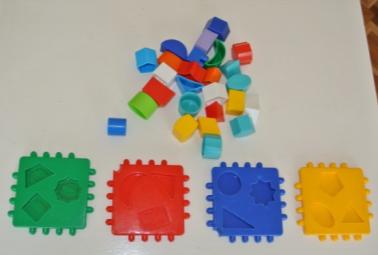 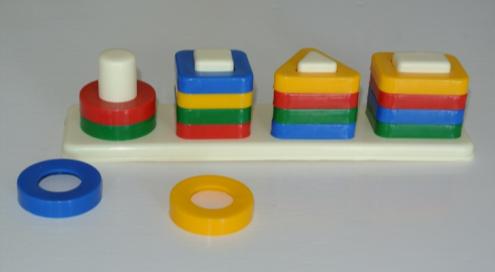 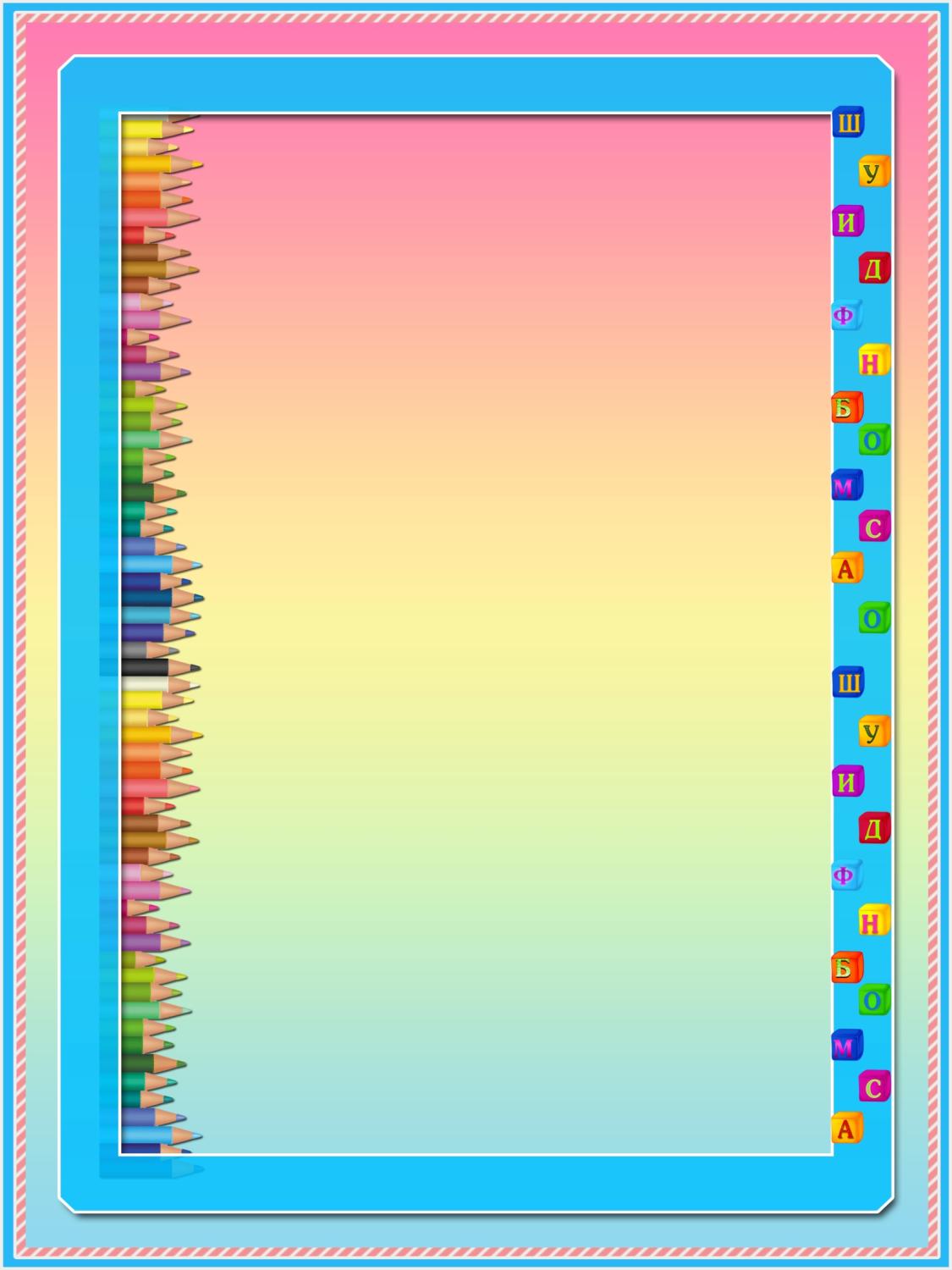 «Разложи по цвету»
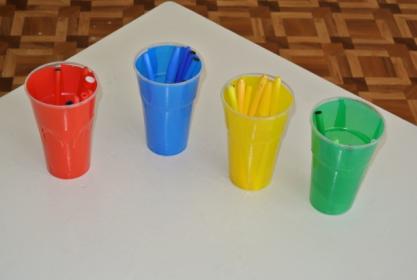 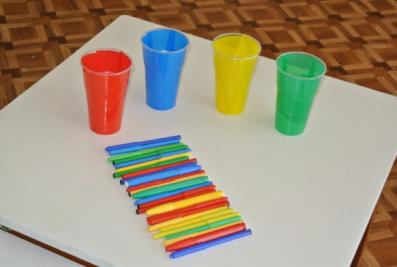 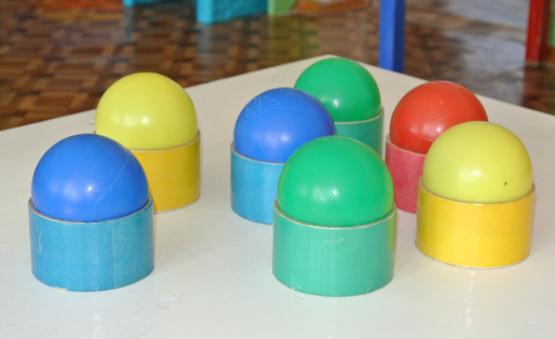 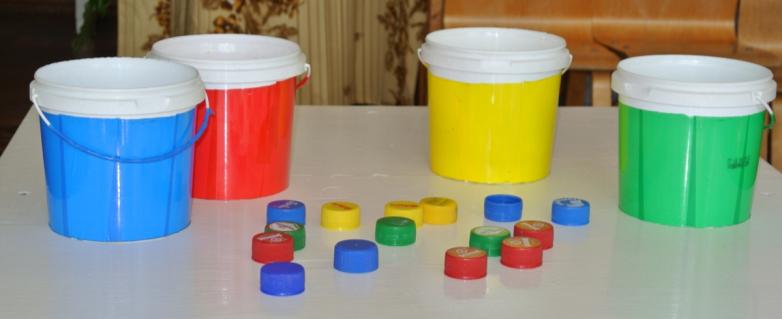 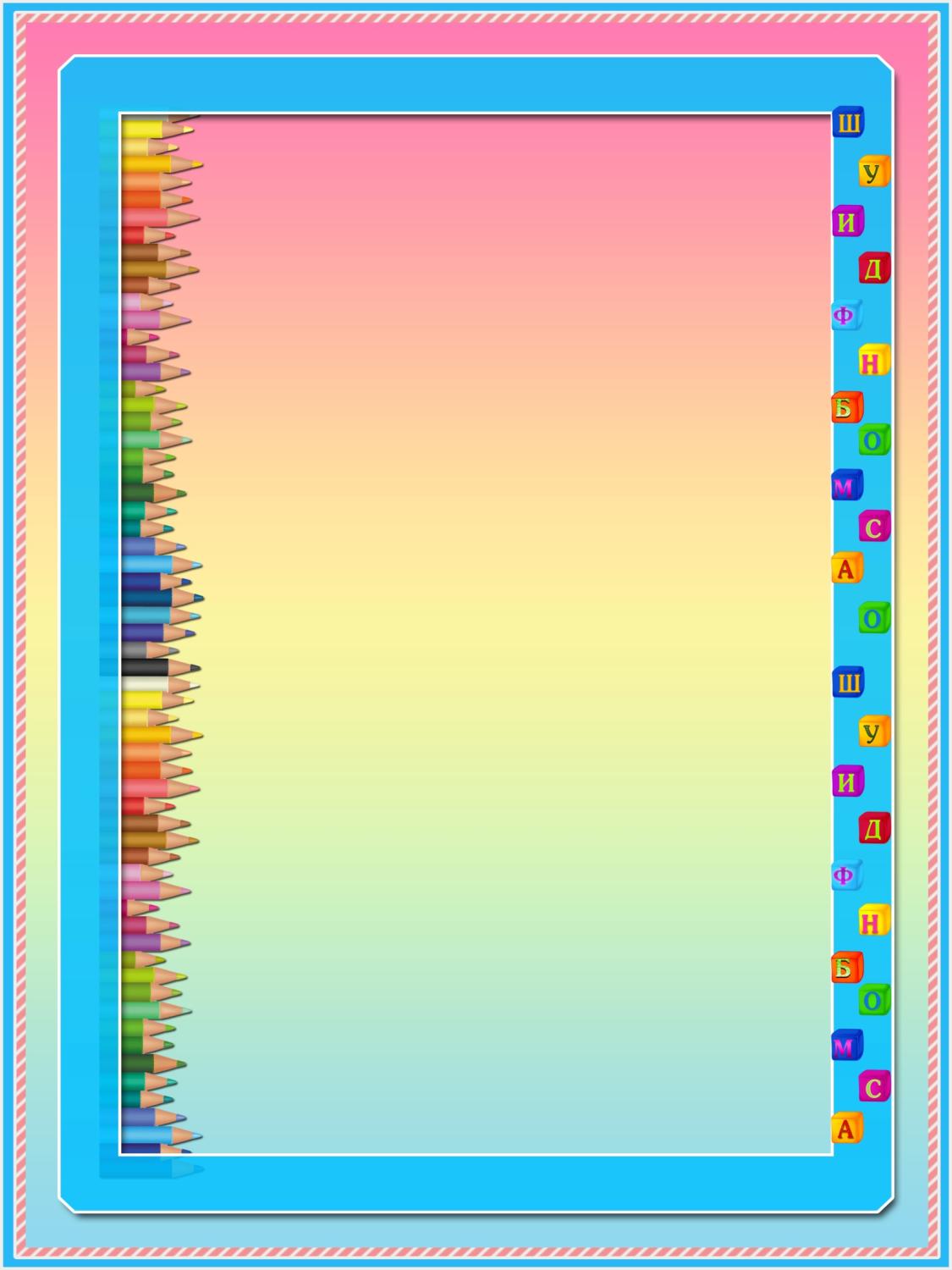 «Разноцветные дорожки»
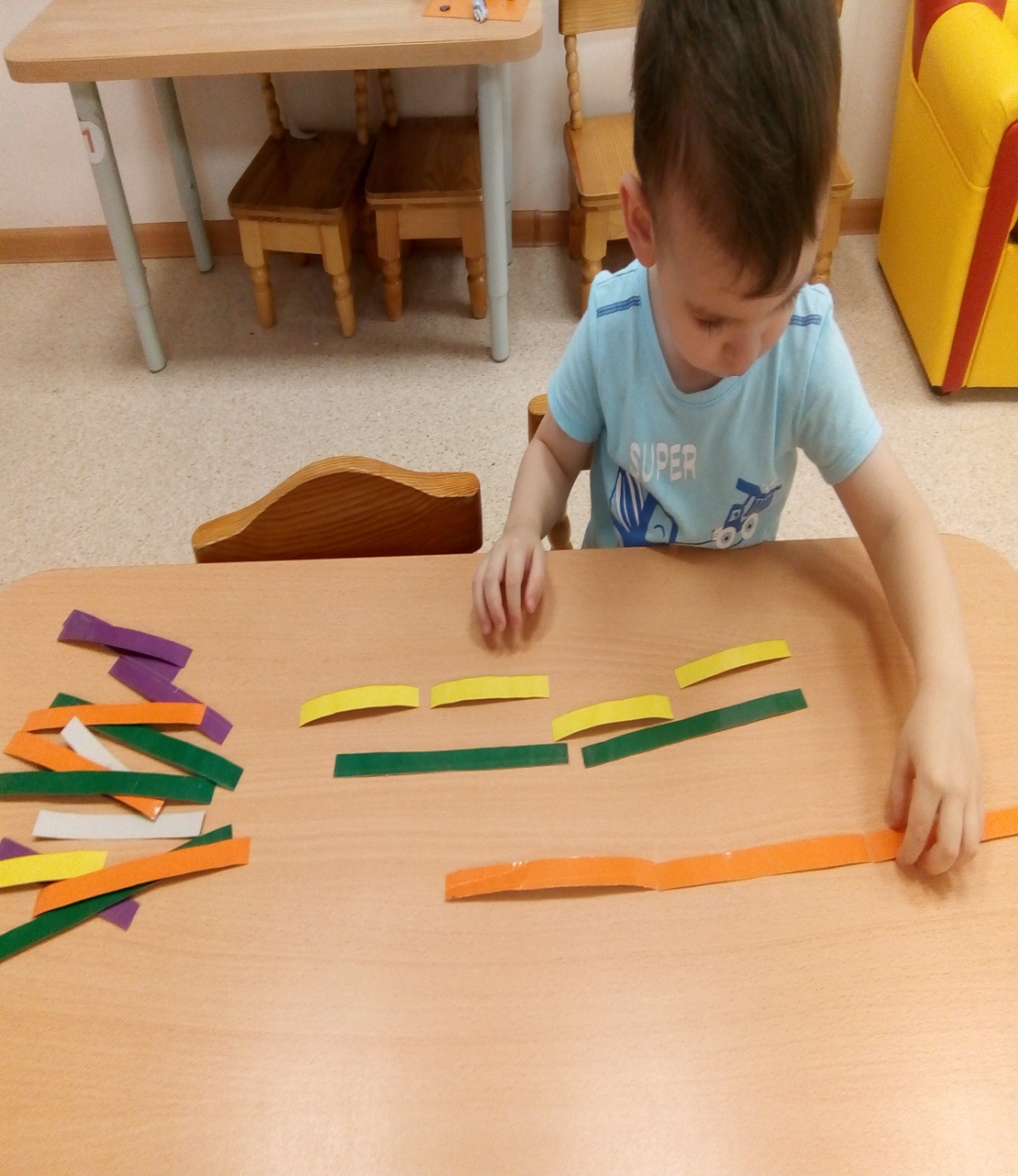 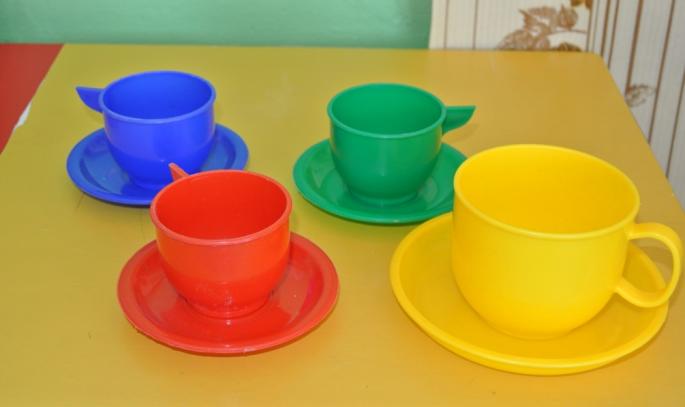 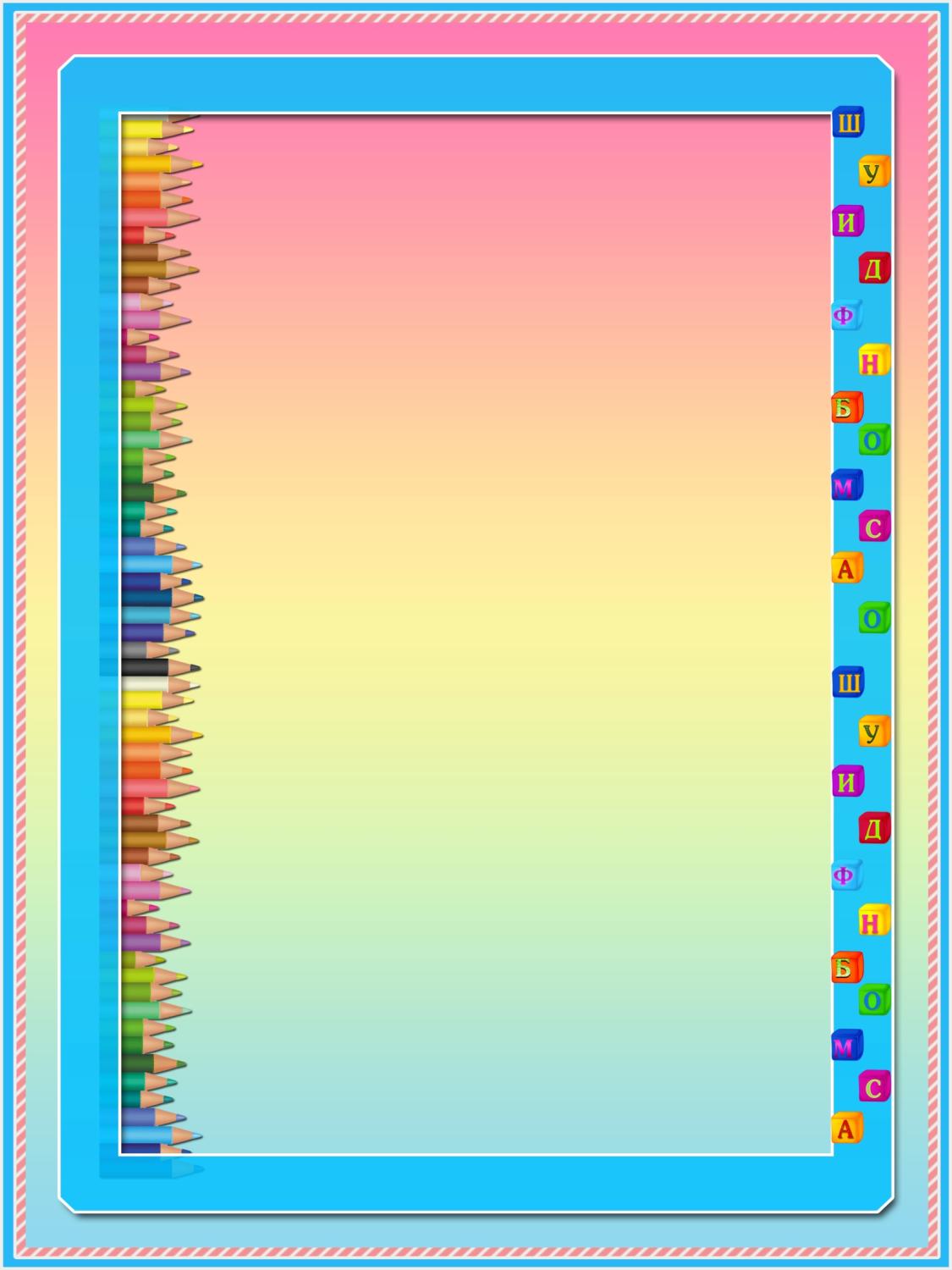 «Игры с прищепками»
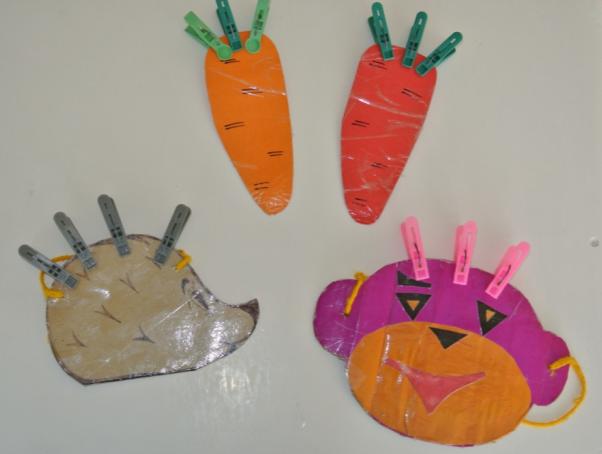 «ДОРОЖКИ»
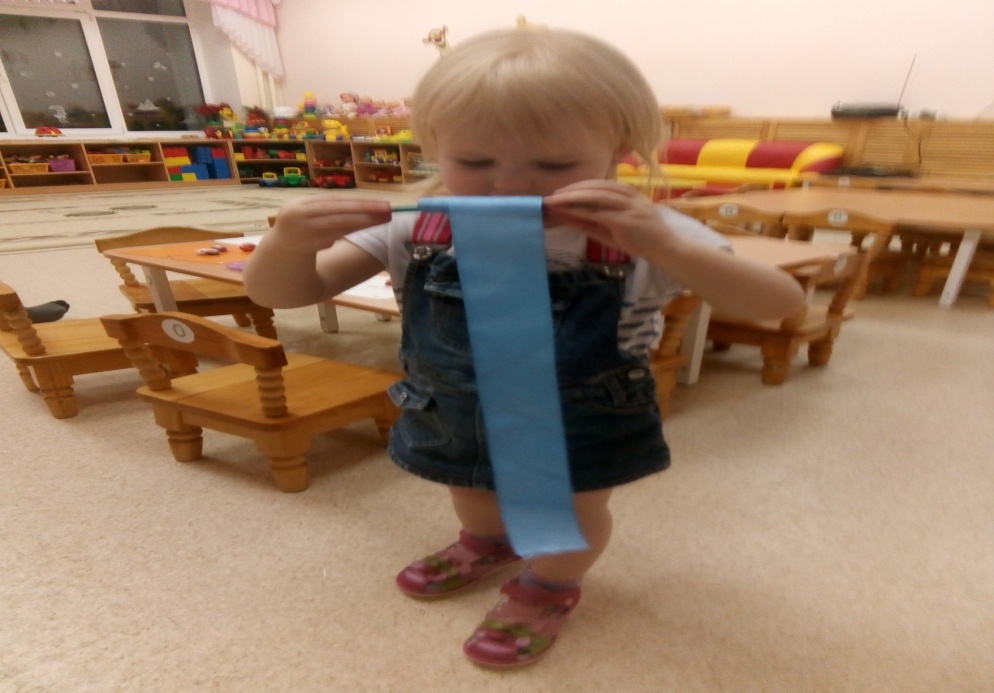 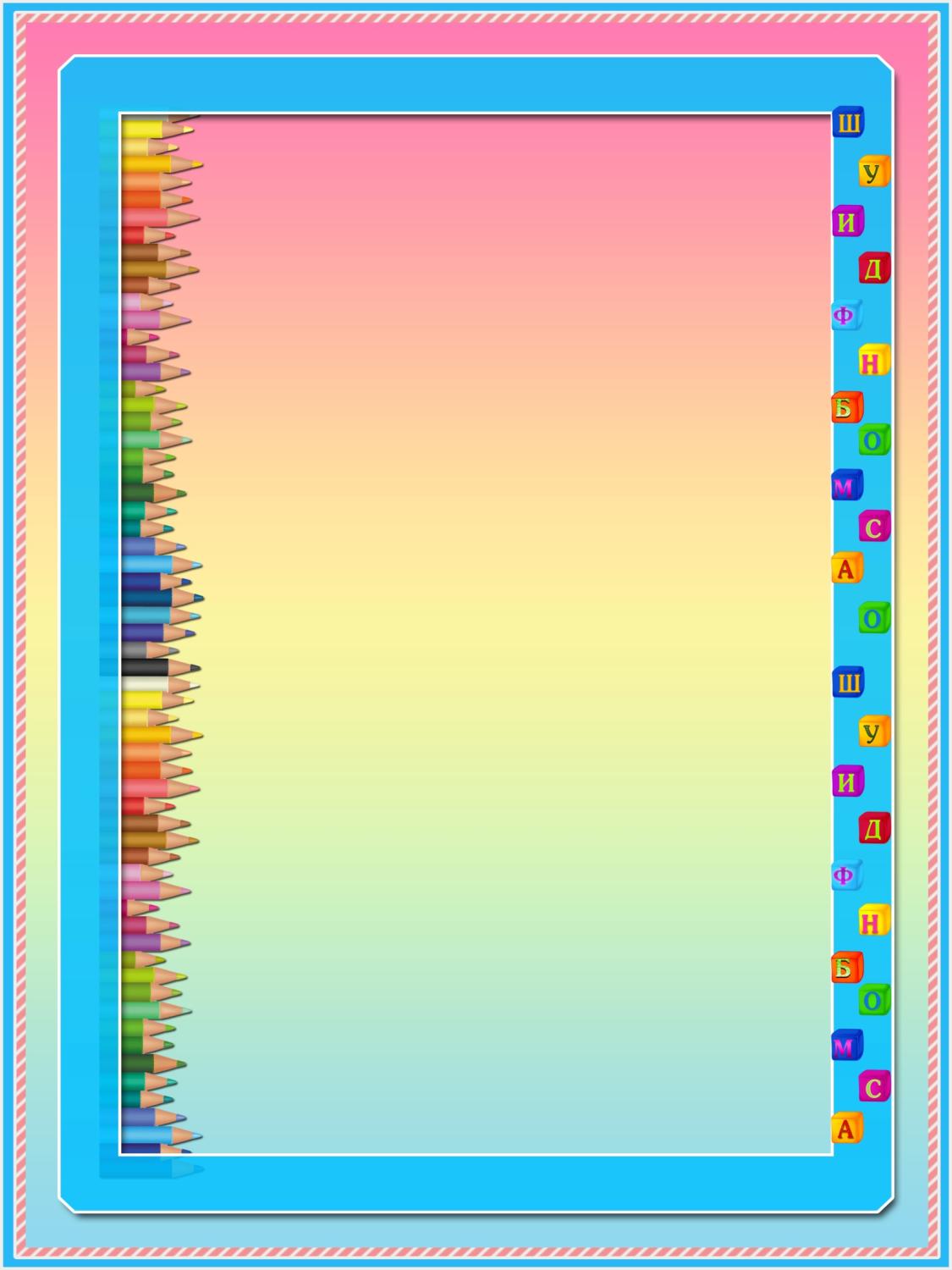 Воспитатели в садуСоздают детям уют,Сказки малышам читают,Песенки для них поют,Занимаются, играютПрямо с самого утра.Развиваться помогаетСенсорная им игра.
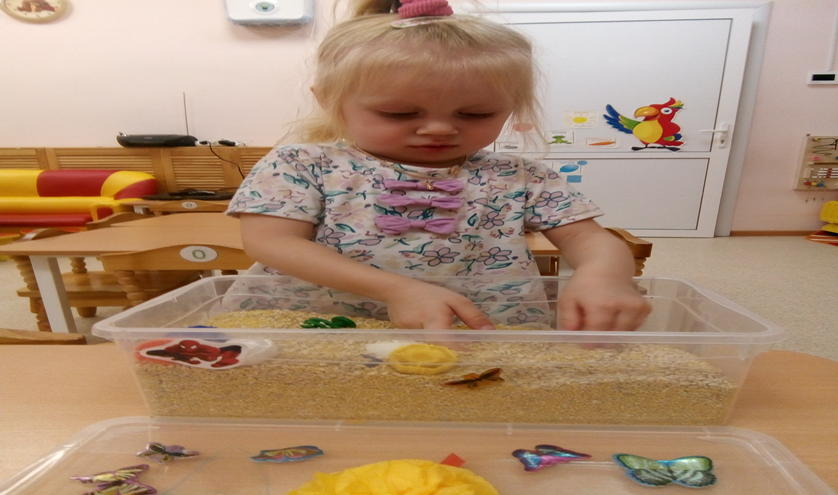 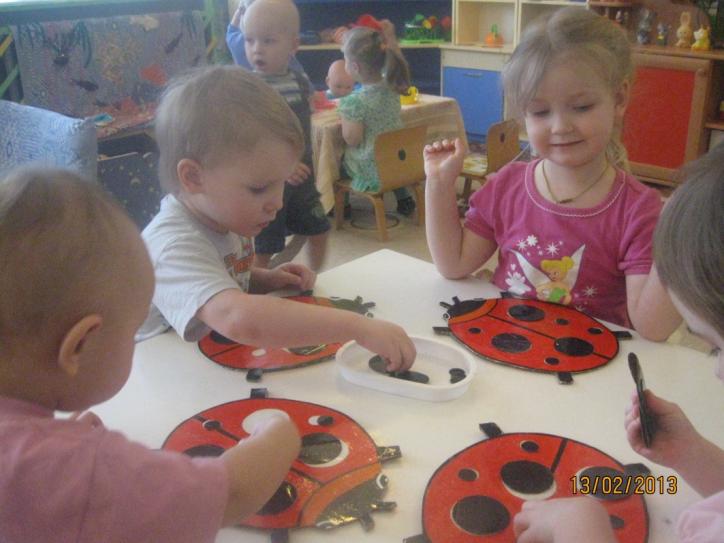 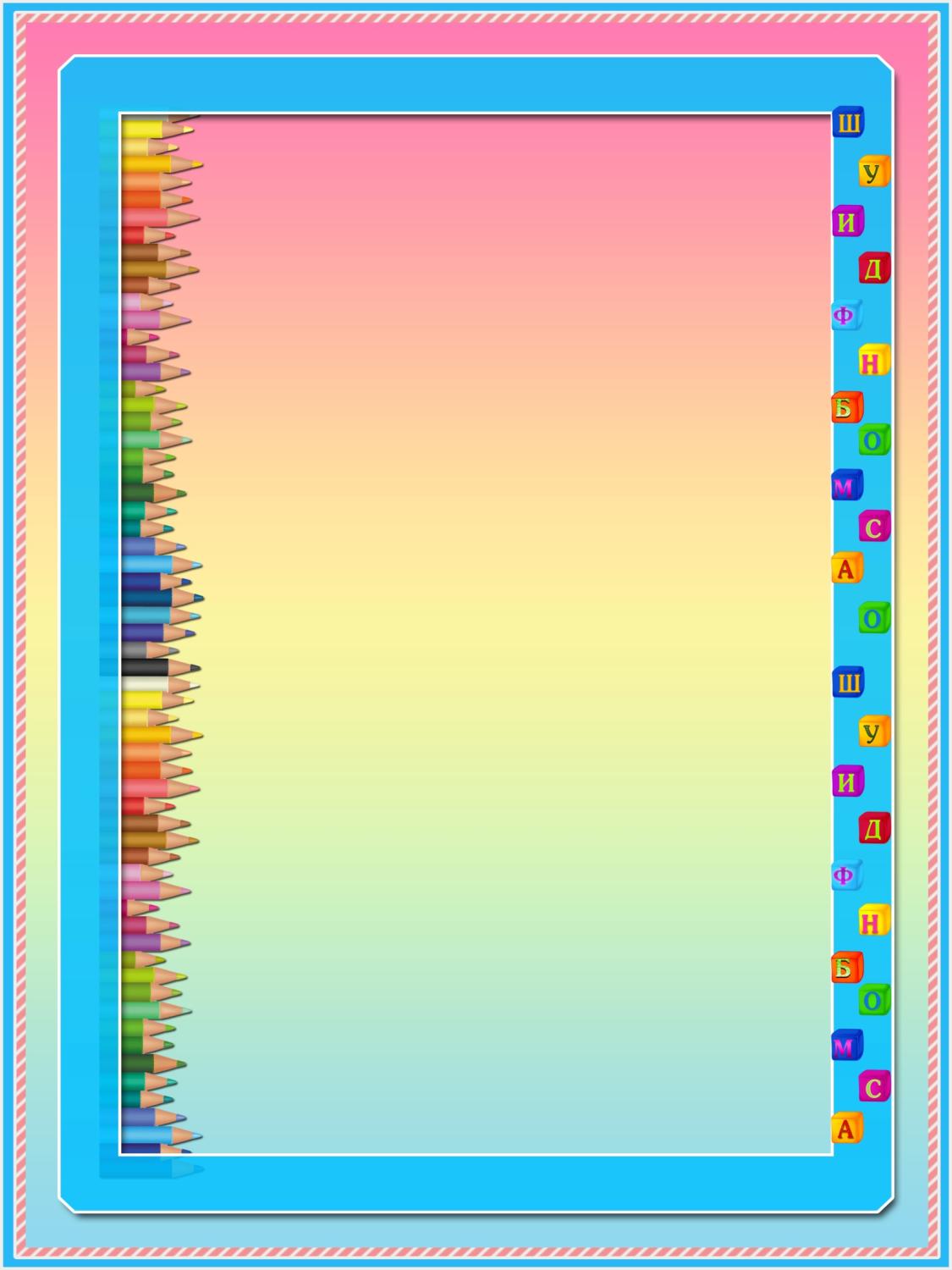 ЦВЕТ И ФОРМУ РАЗЛИЧАТЬ,
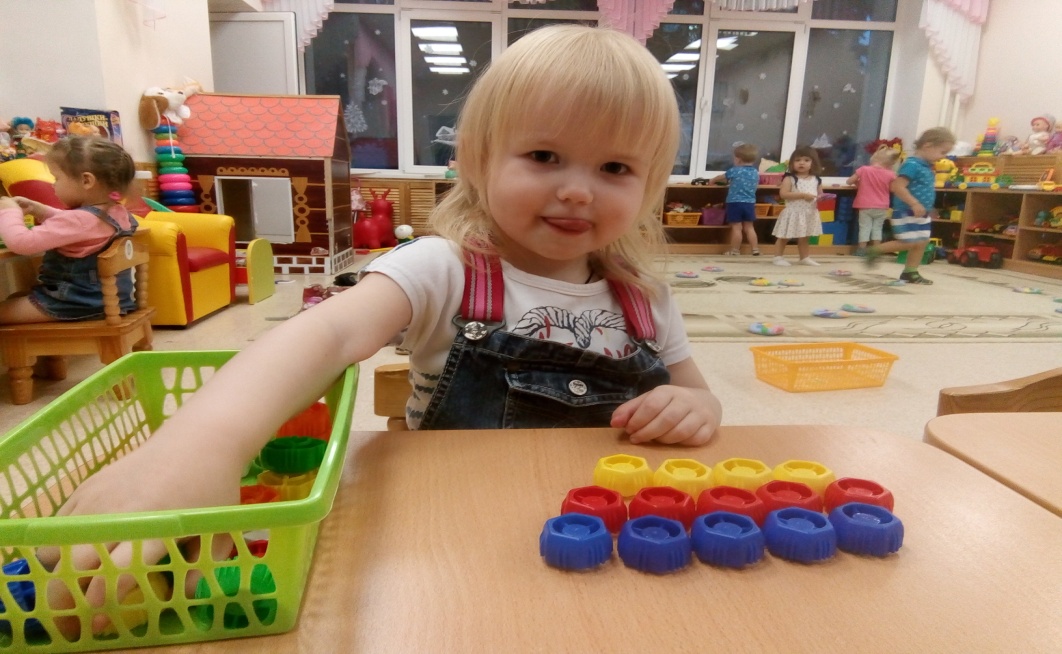 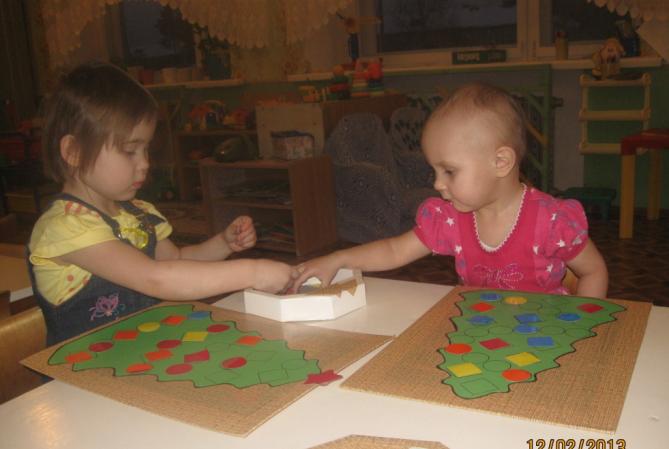 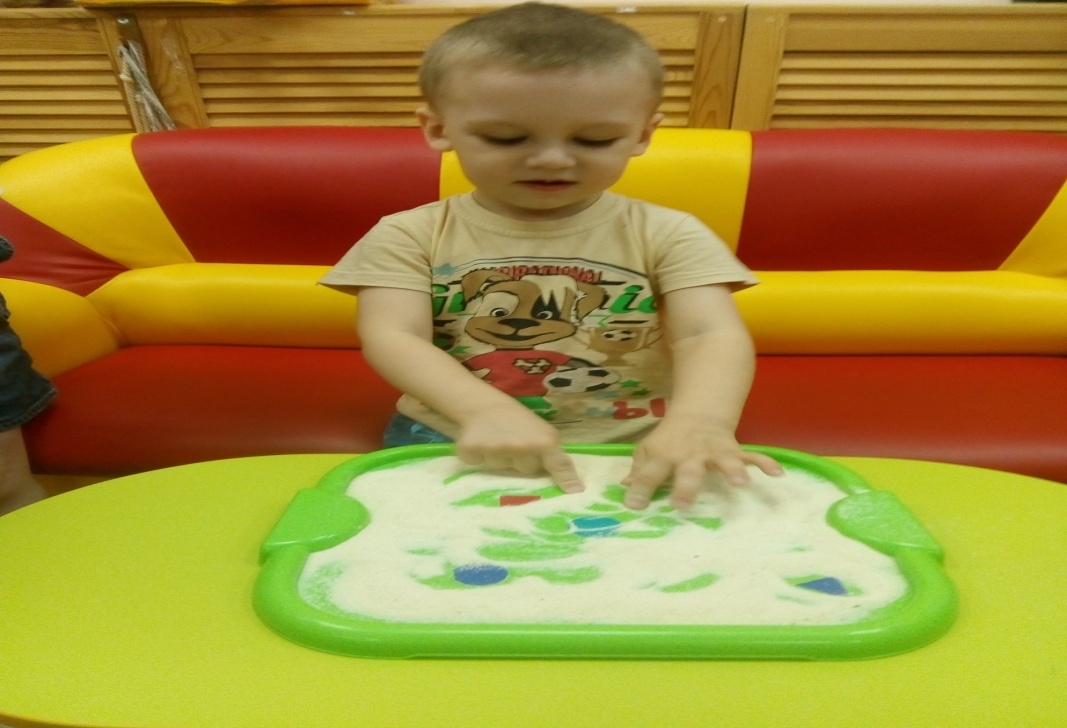 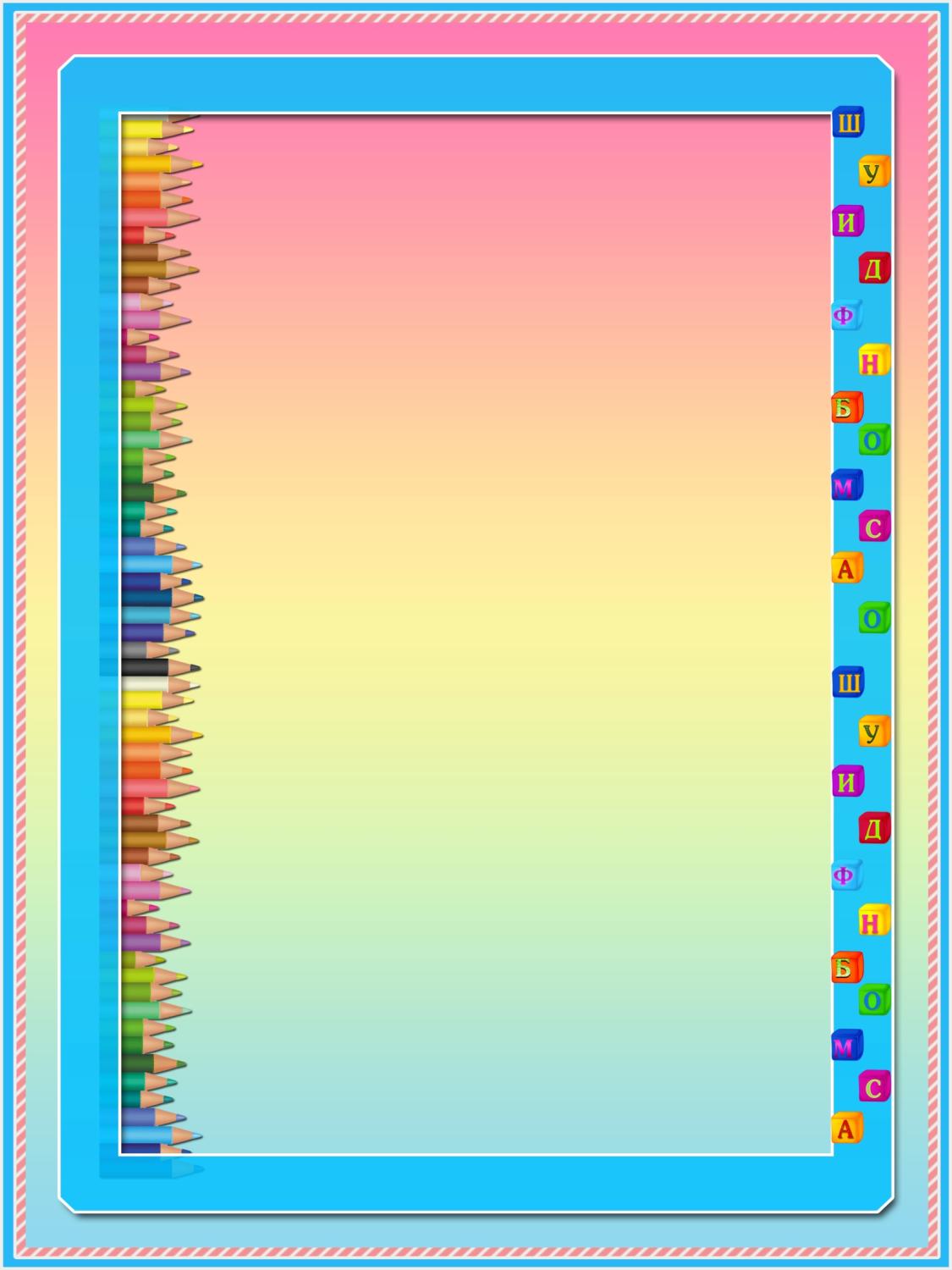 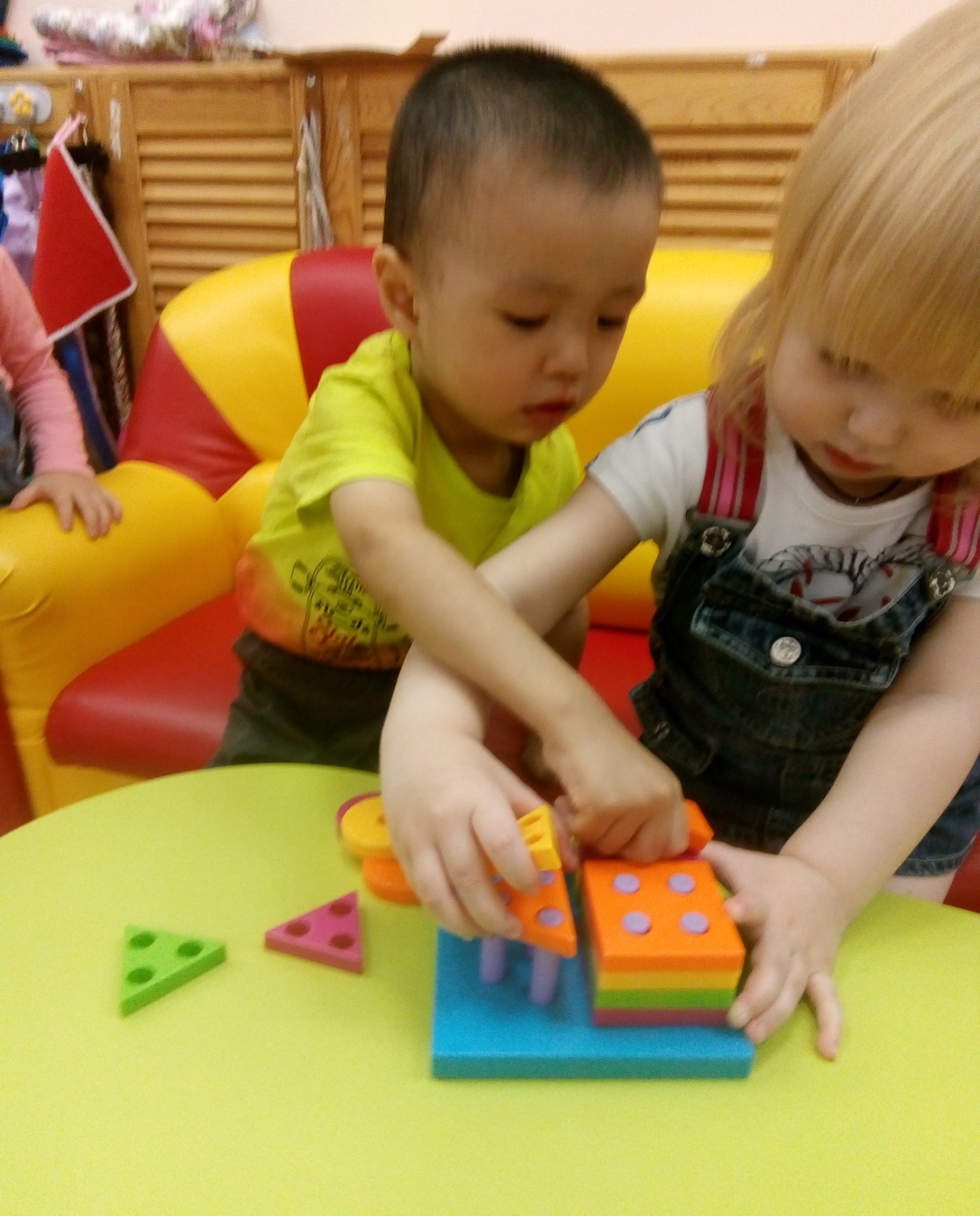 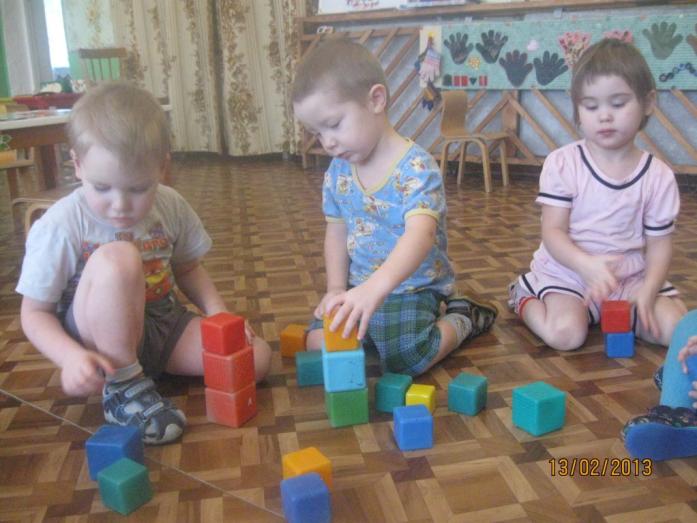 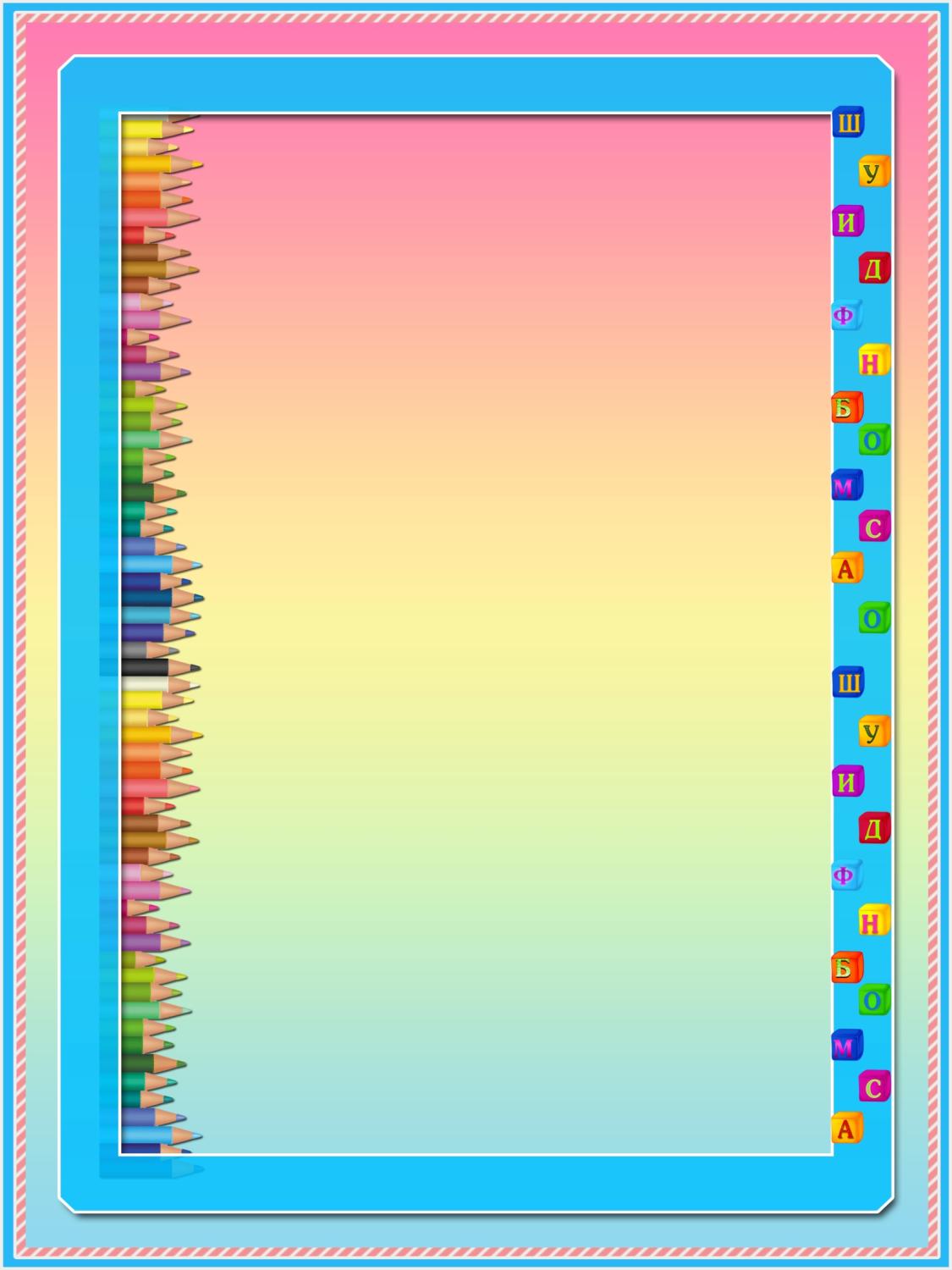 МОЗАЙКУ,ПАЗЛЫ СОБИРАТЬ,
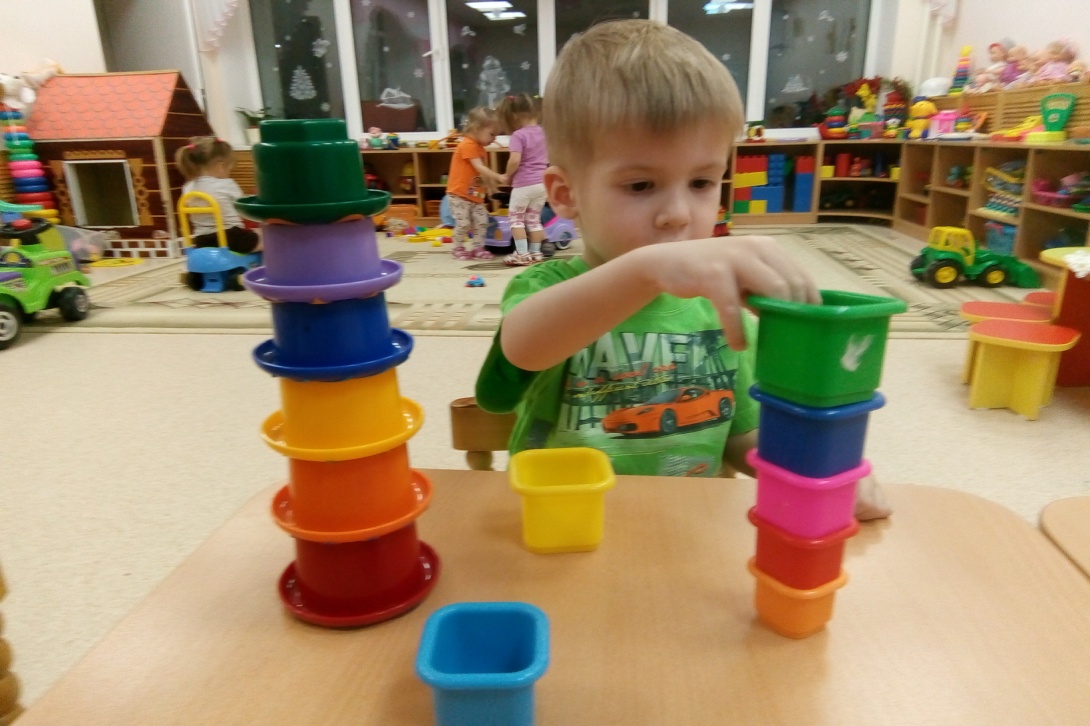 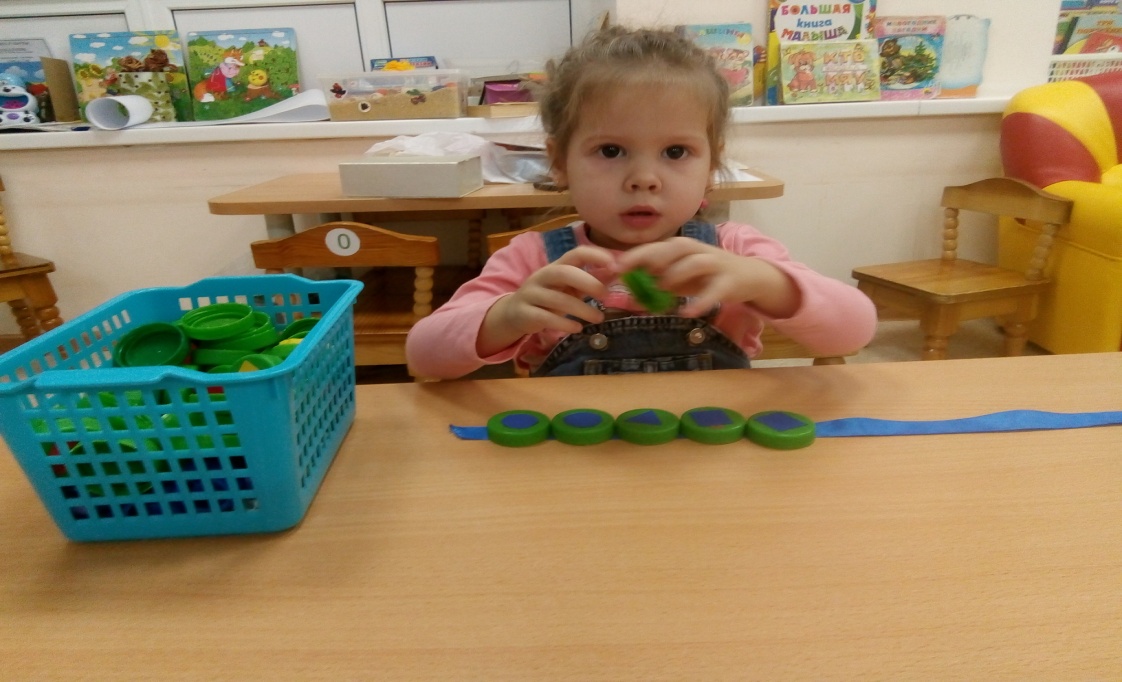 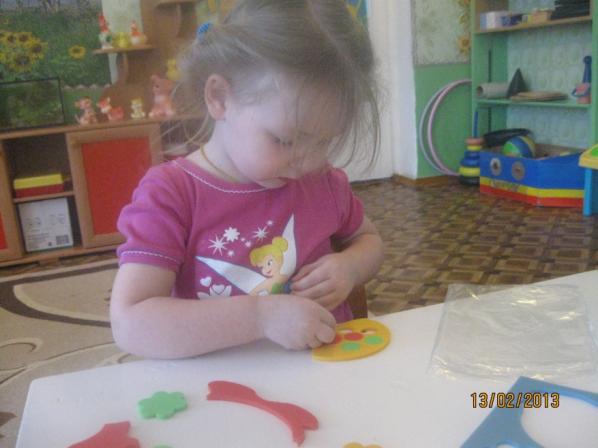 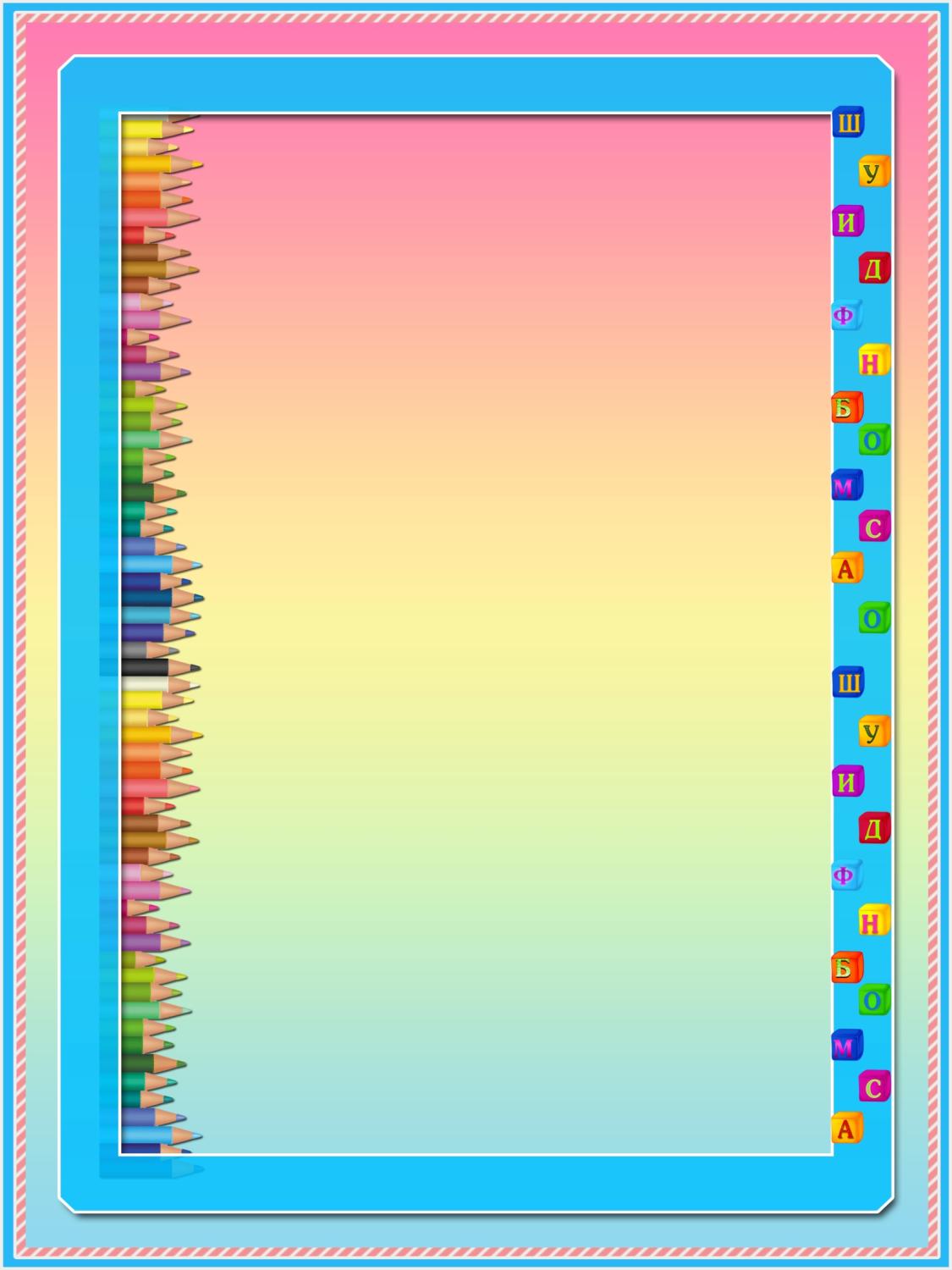 ПОСУДКОЙ В УГОЛКЕ ИГРАТЬ,
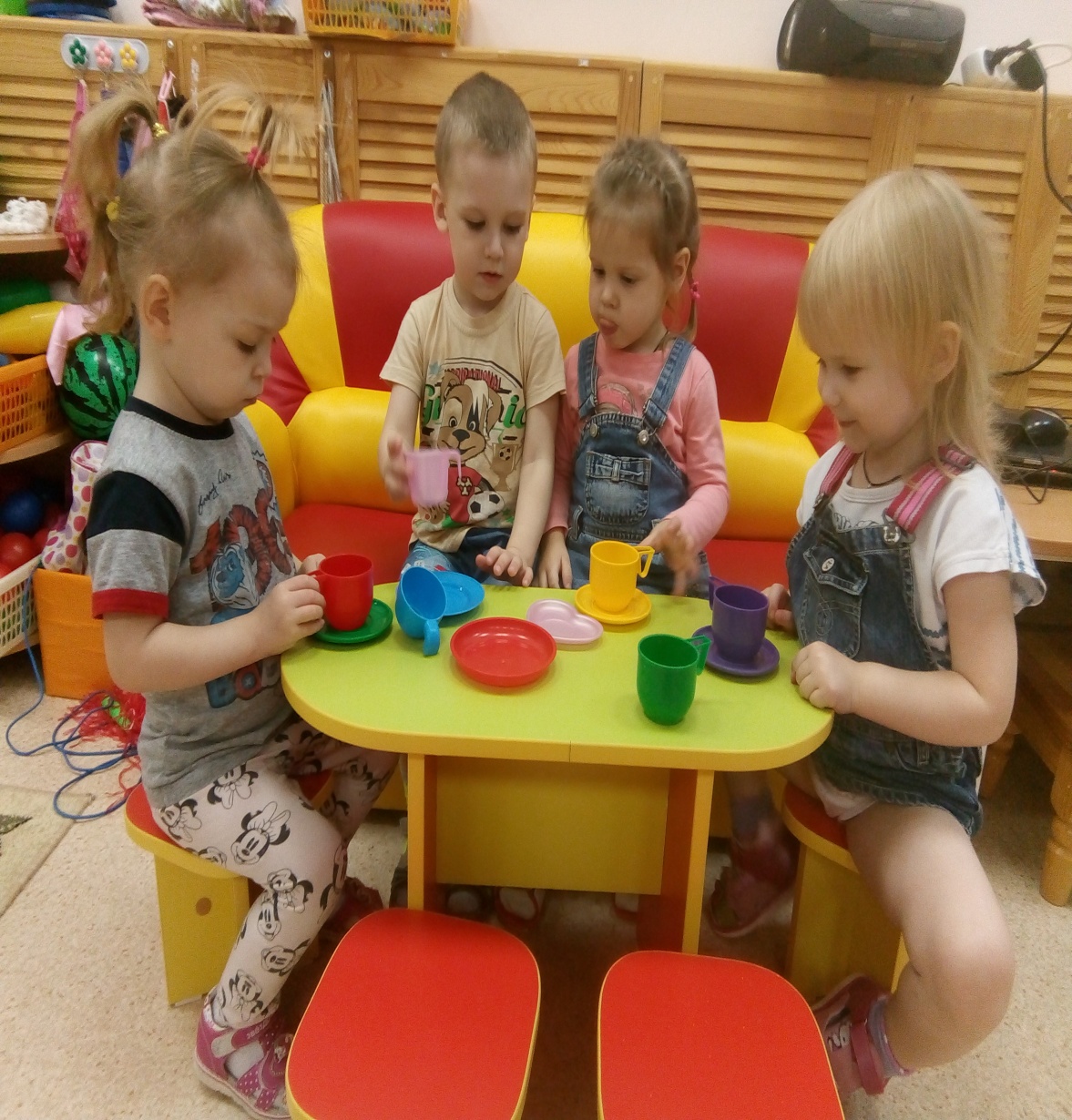 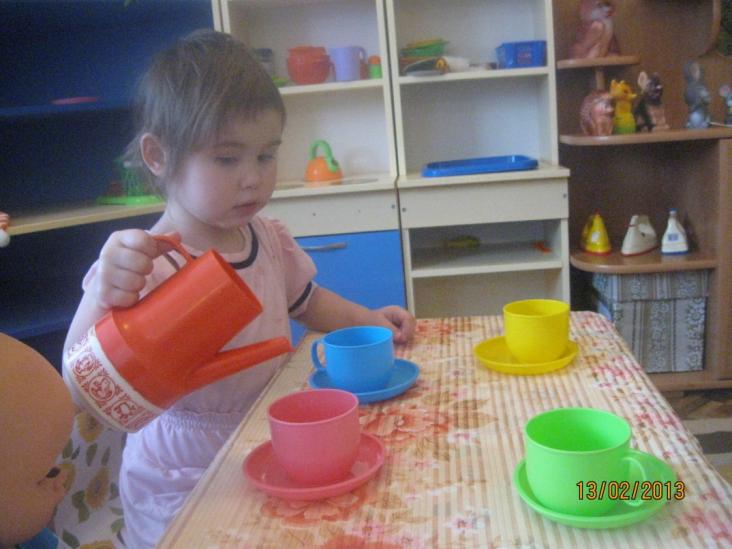 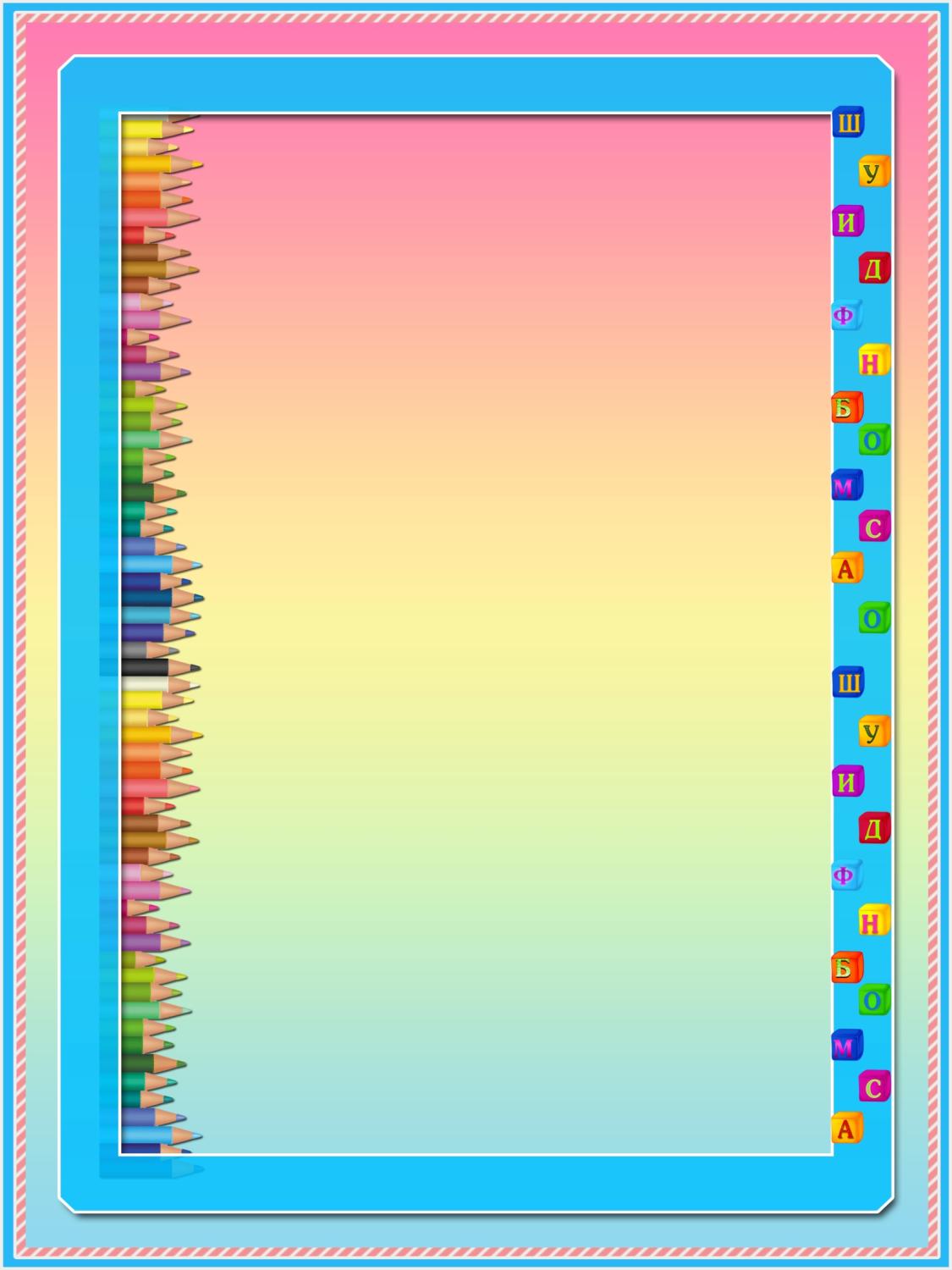 И НАШИ РУЧКИ РАЗВИВАТЬ.
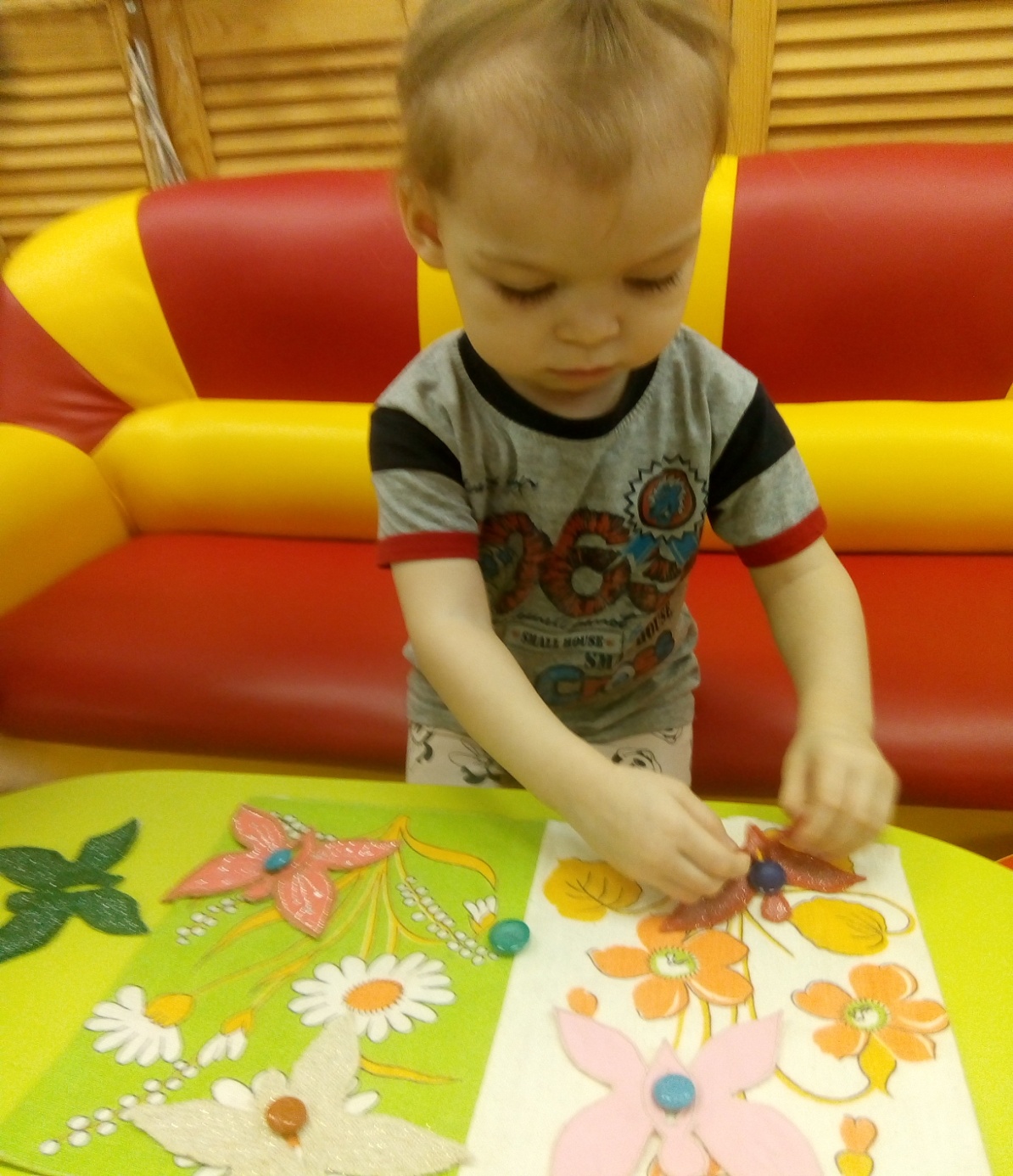 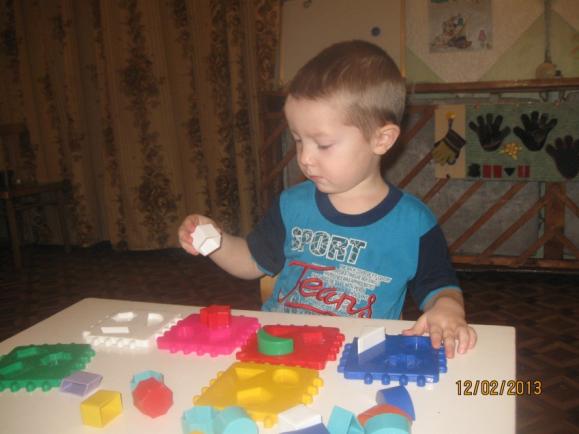 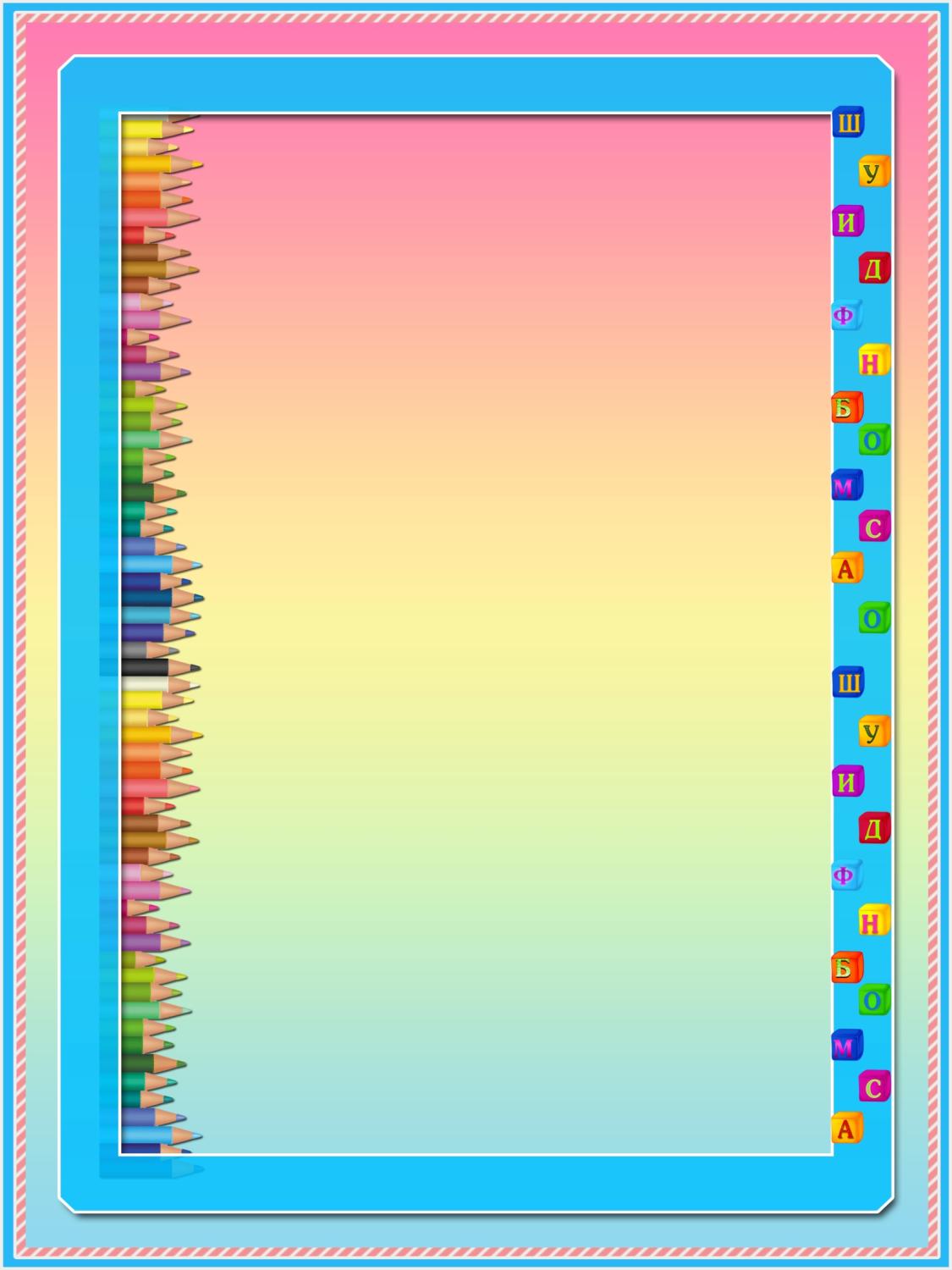 Значение сенсорного воспитания состоит в том, что оно: - является основой для интеллектуального развития; - упорядочивает хаотичные представления ребенка, полученные при взаимодействии с внешним миром; - развивает наблюдательность; - готовит к реальной жизни; - позитивно влияет на эстетическое чувство; - является основой для развития воображения; - развивает внимание; - дает ребенку возможность овладеть новыми способами предметно-познавательной деятельности; - обеспечивает усвоение сенсорных эталонов; - обеспечивает освоение навыков учебной деятельности; - влияет на расширение словарного запаса ребенка; - влияет на развитие зрительной, слуховой, моторной, образной и других видов памяти.
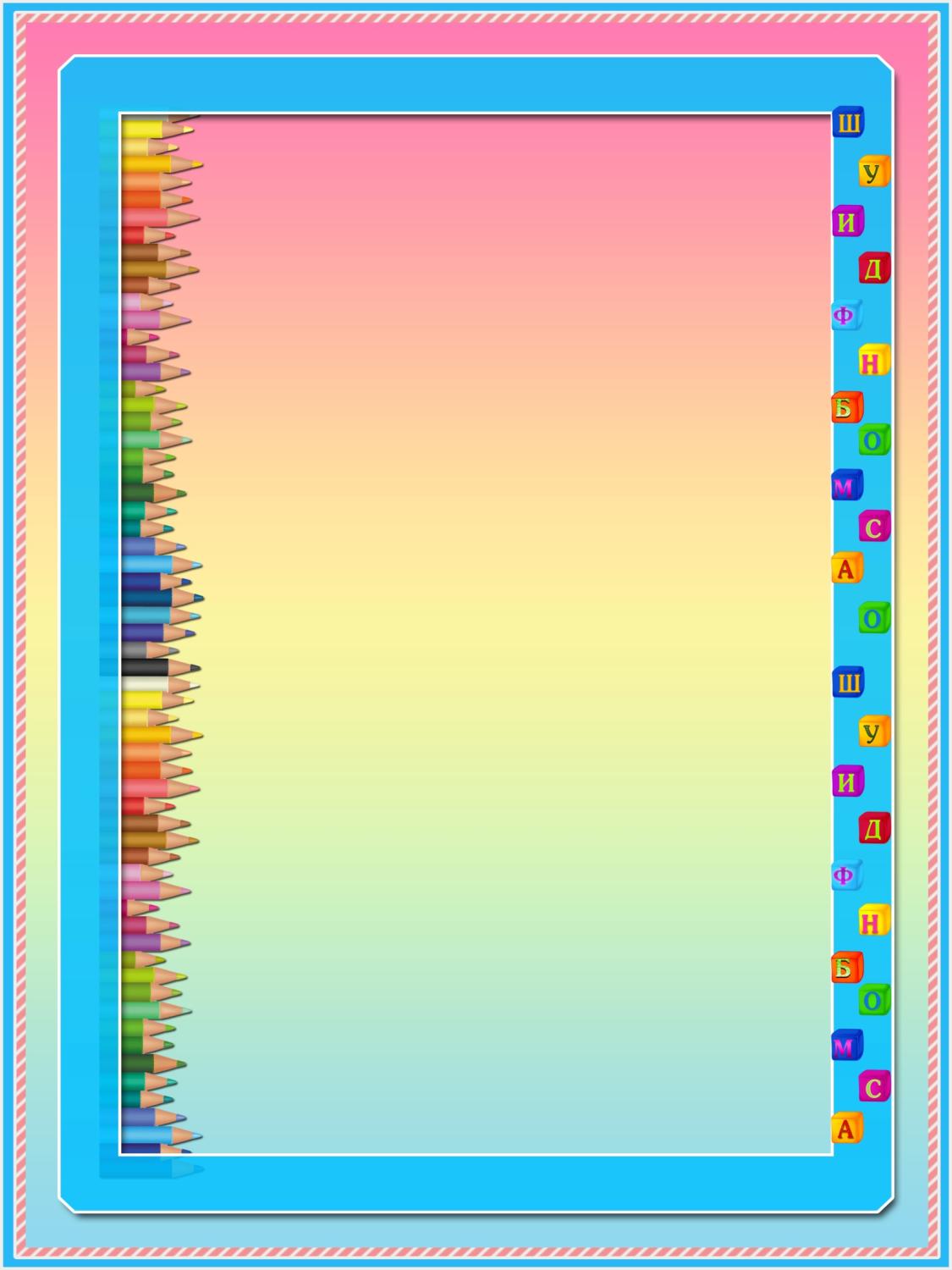 СПАСИБО ЗА ВНИМАНИЕ!!!
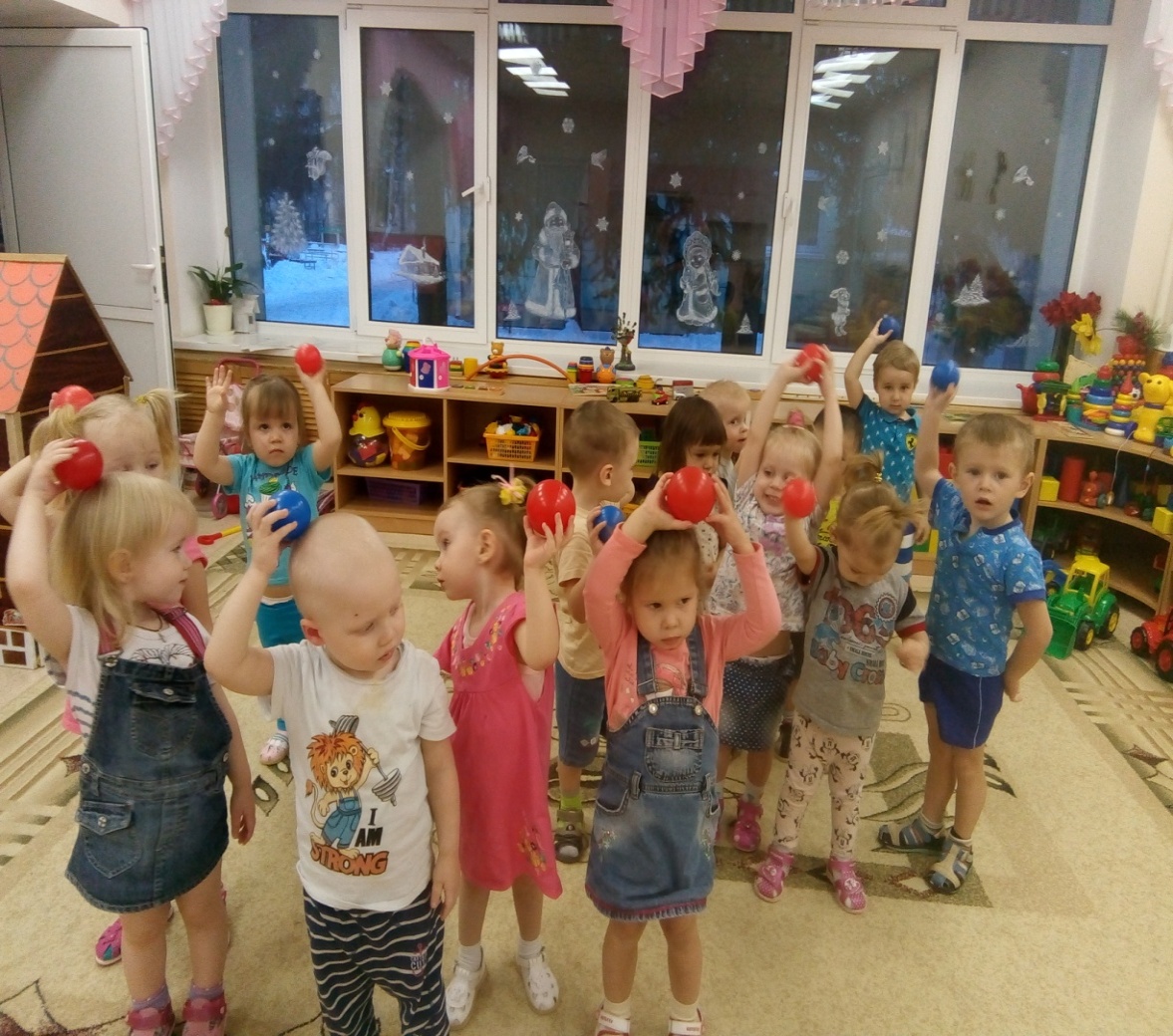